УЛОГА ЛОКАЛНИХ ЗАЈЕДНИЦА У УПРАВЉАЊУ РИЗИКОМ И ЗАШТИТИ ОД БУЈИЧНИХ ПОПЛАВАОбука у локалним заједницама Републике Српске-Бањалука, 27.05.2021.-
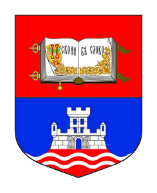 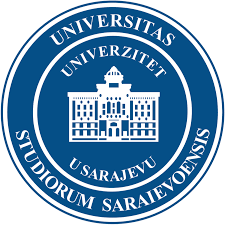 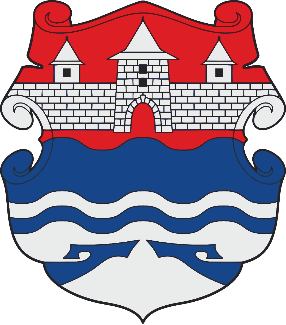 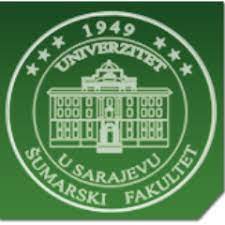 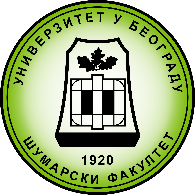 Ратко Ристић, Универзитет у Београду, Шумарски факултет, 
Катедра за бујице и ерозију
Слобаодан Милутиновић, Универзитет у Нишу, Факултет за заштиту на раду
Топчић Поље, мај 2014.
Топчић Поље, мај 2014.
Обилазница око Скопља, август 2016
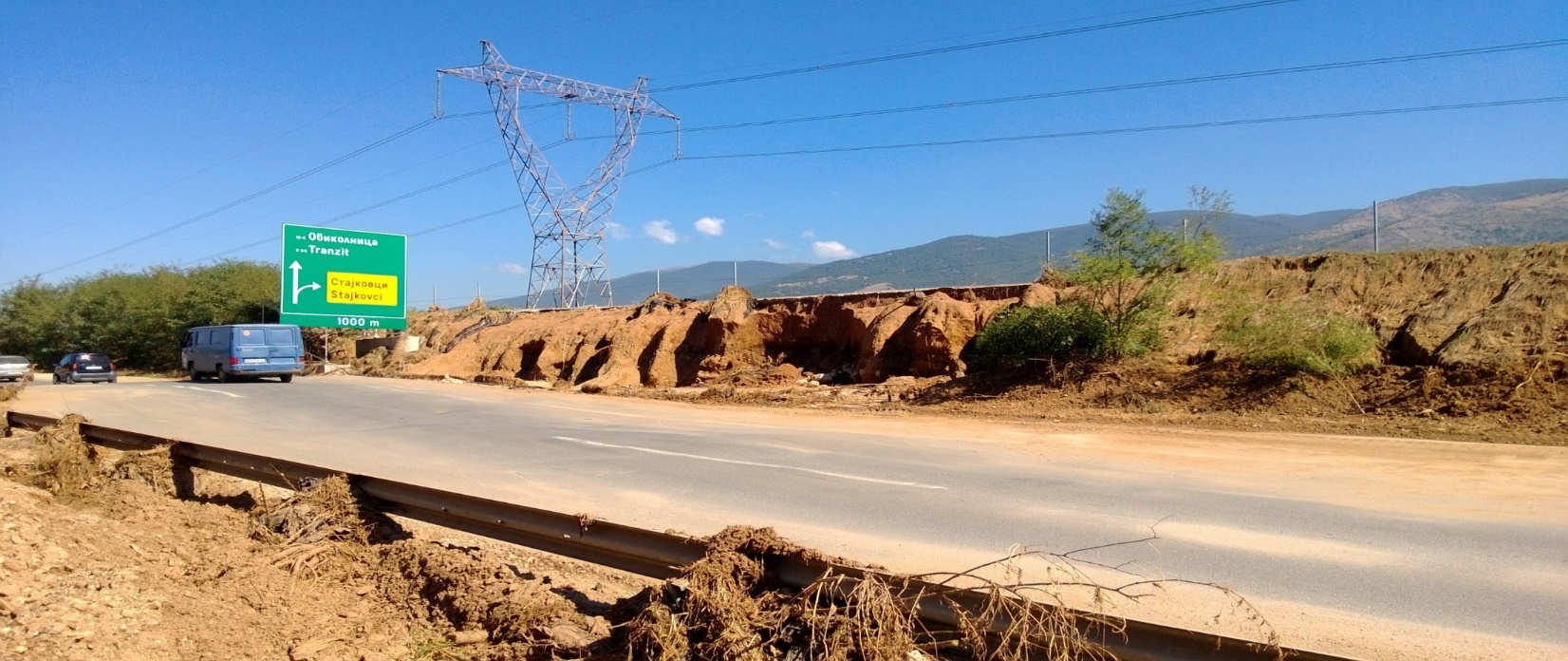 Обилазница око Скопља, август 2016
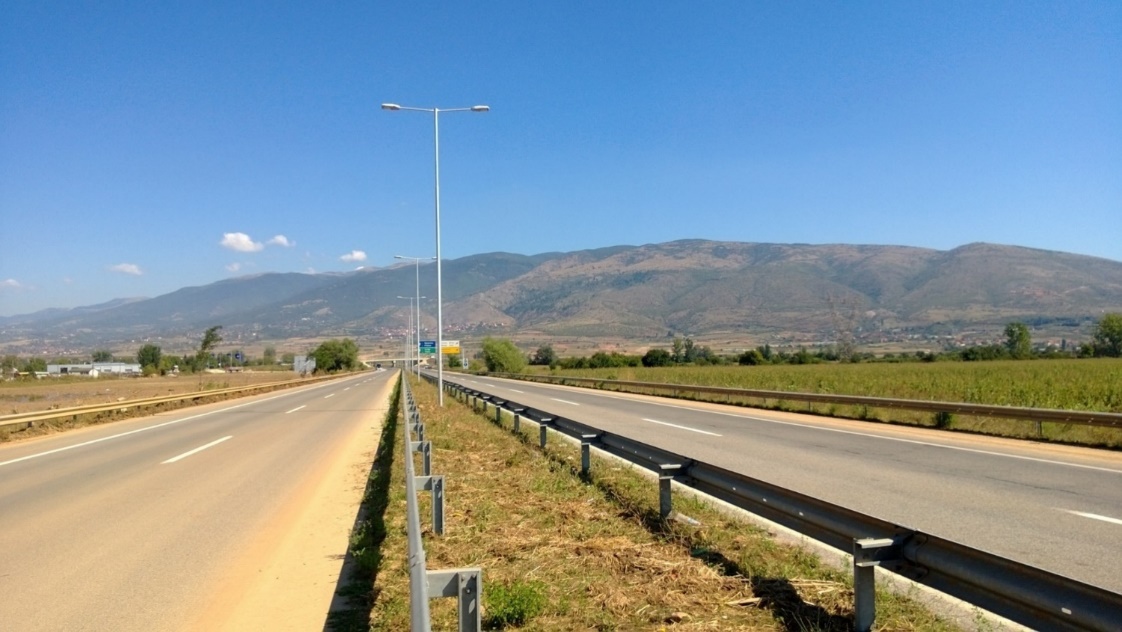 Крупањ, мај 2014.
Текија, септембар 2014.
Циклон изнад Балкана (15 мај 2014.)Непокретност, трајање, просторни обухват
Кишомерне станице у централној и западној Србији 
(мај 2014. године)
Меродавне кишомерне станице и забележени историјски максимуми падавина
Анвелопе специфичних максималних отицаја
Temperature and precipitation annual change for period 2071-2100 according to A2 scenario.
Regional climatic model Djurdjevic (SEEVECCC), University of Belgrade
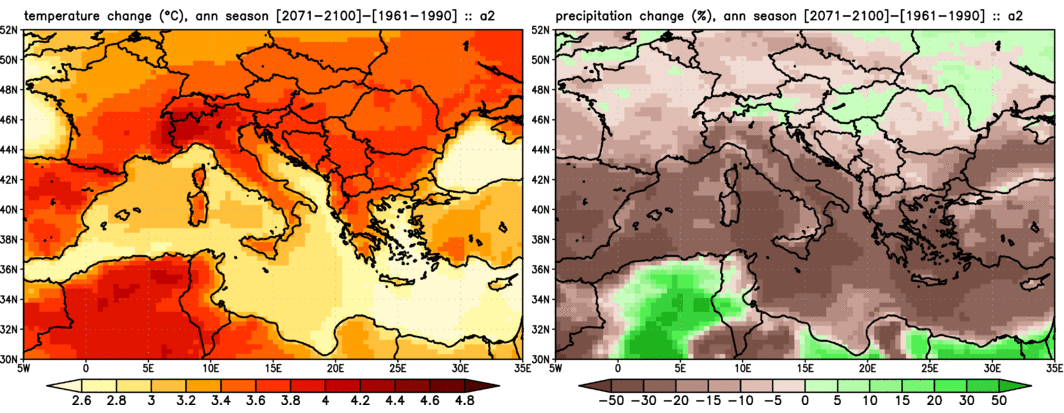 Еродиране површине на нагибима
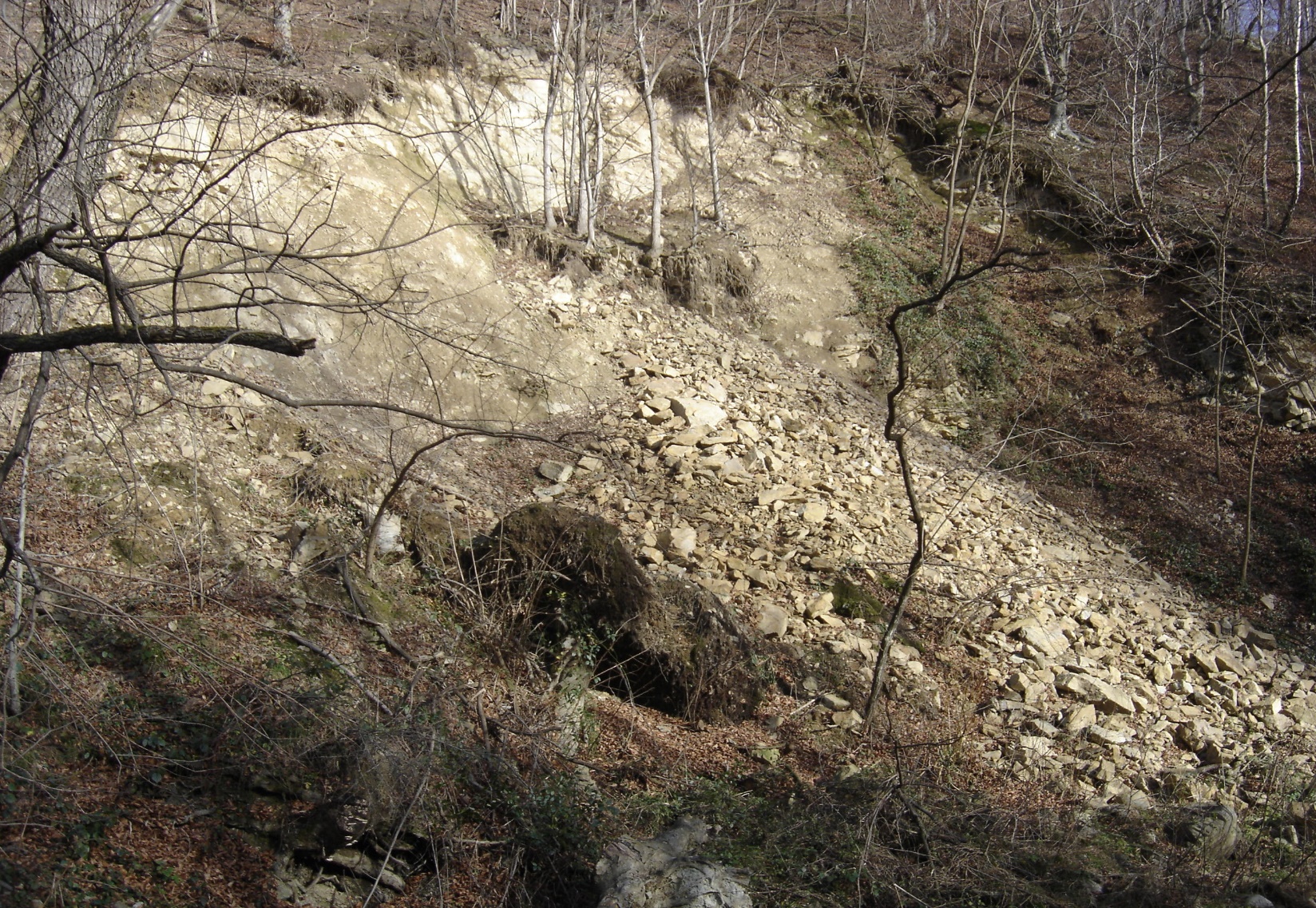 Неконтролисана сеча шуме
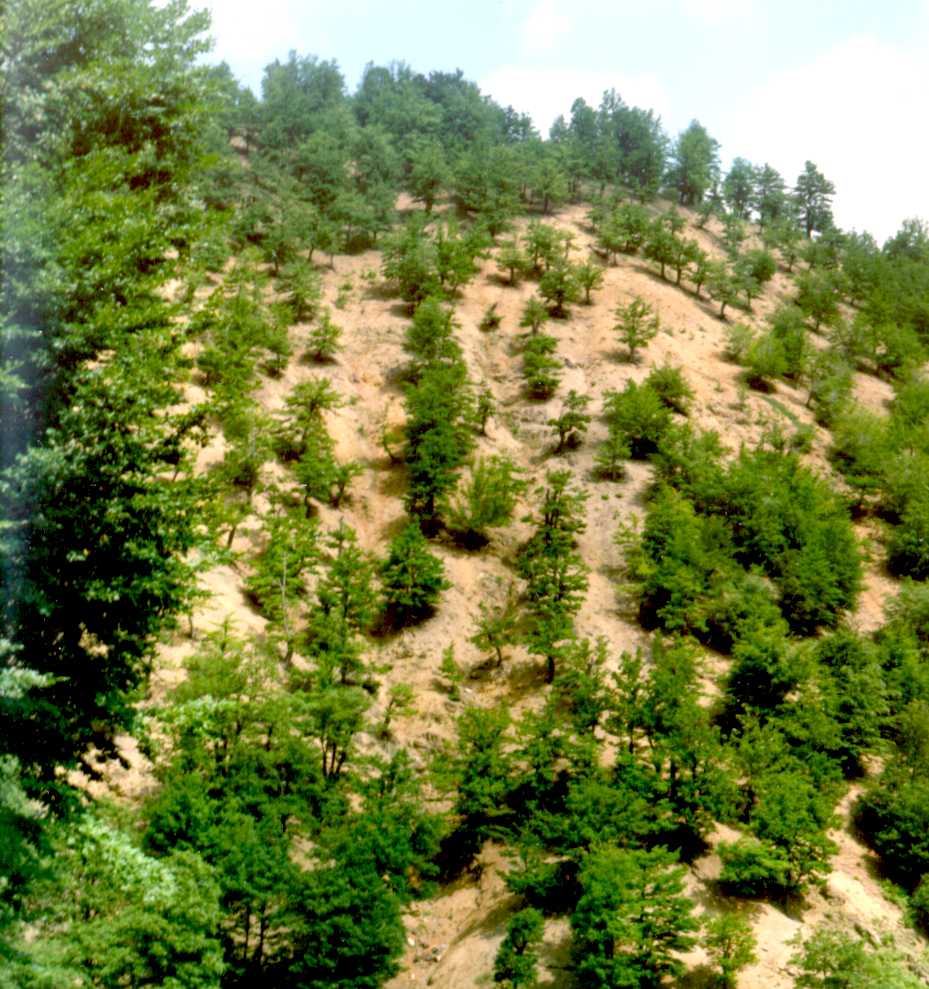 Јаружаста ерозија
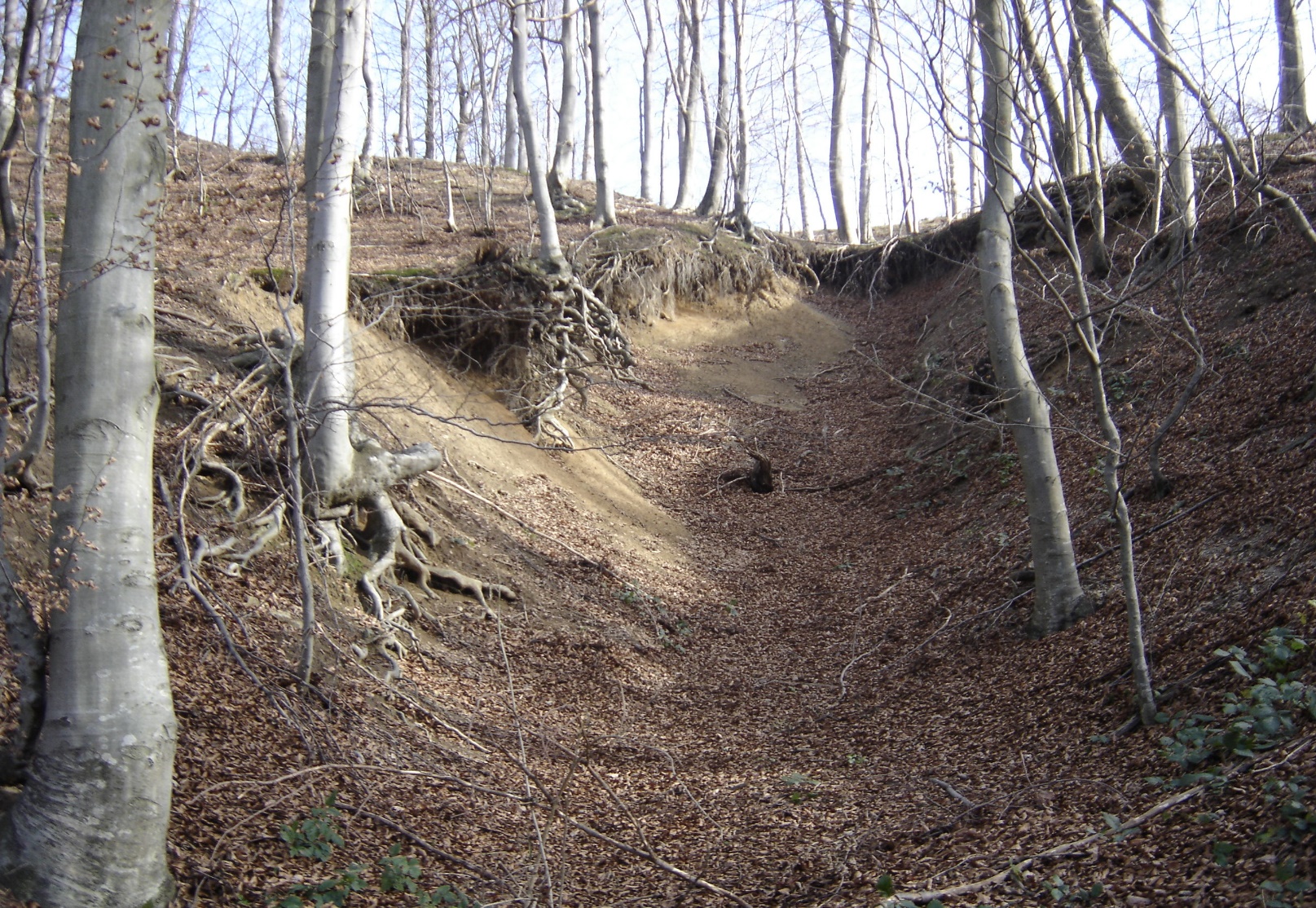 Златибор, Љубиш (2004)
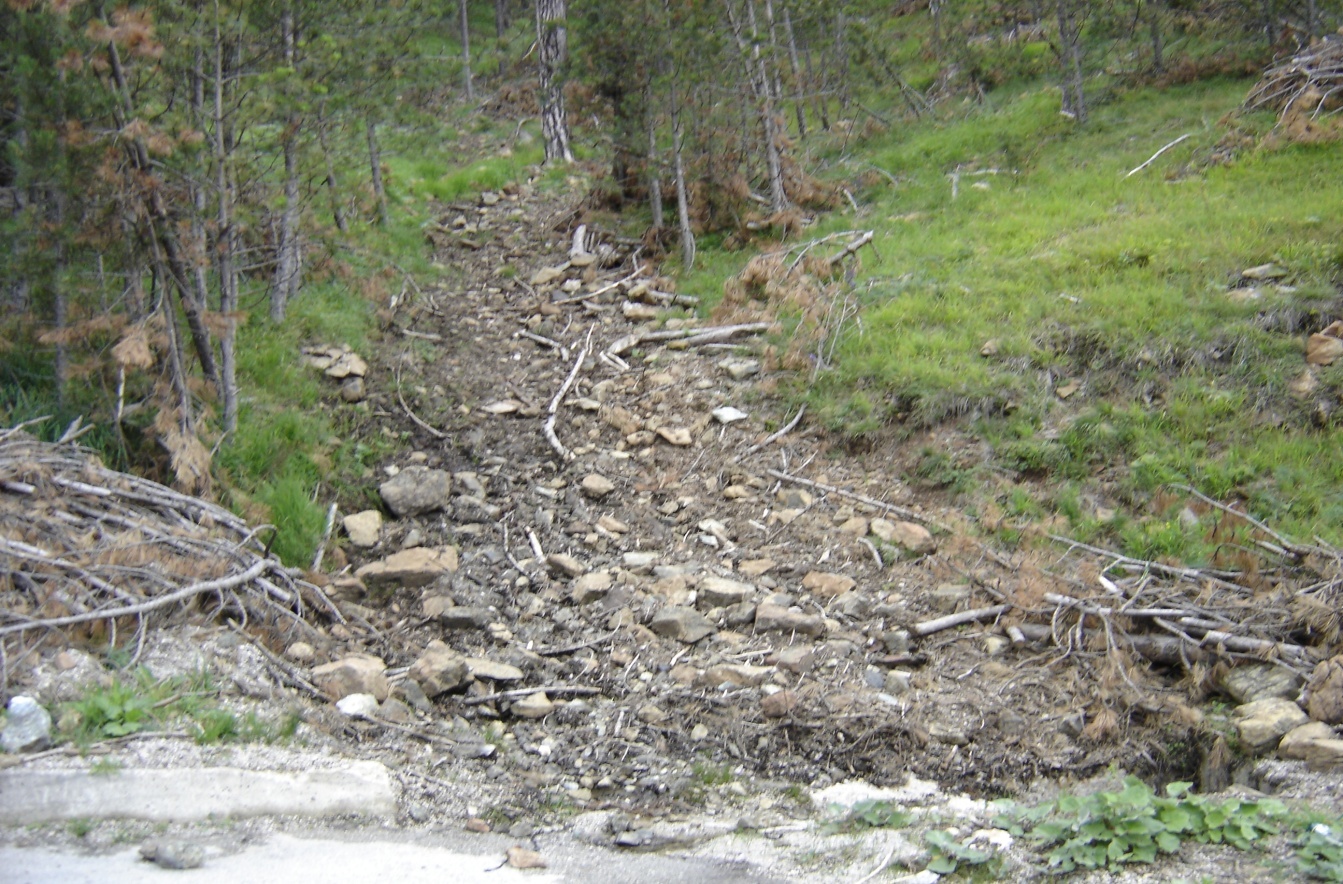 Обрада у редовима низ нагиб
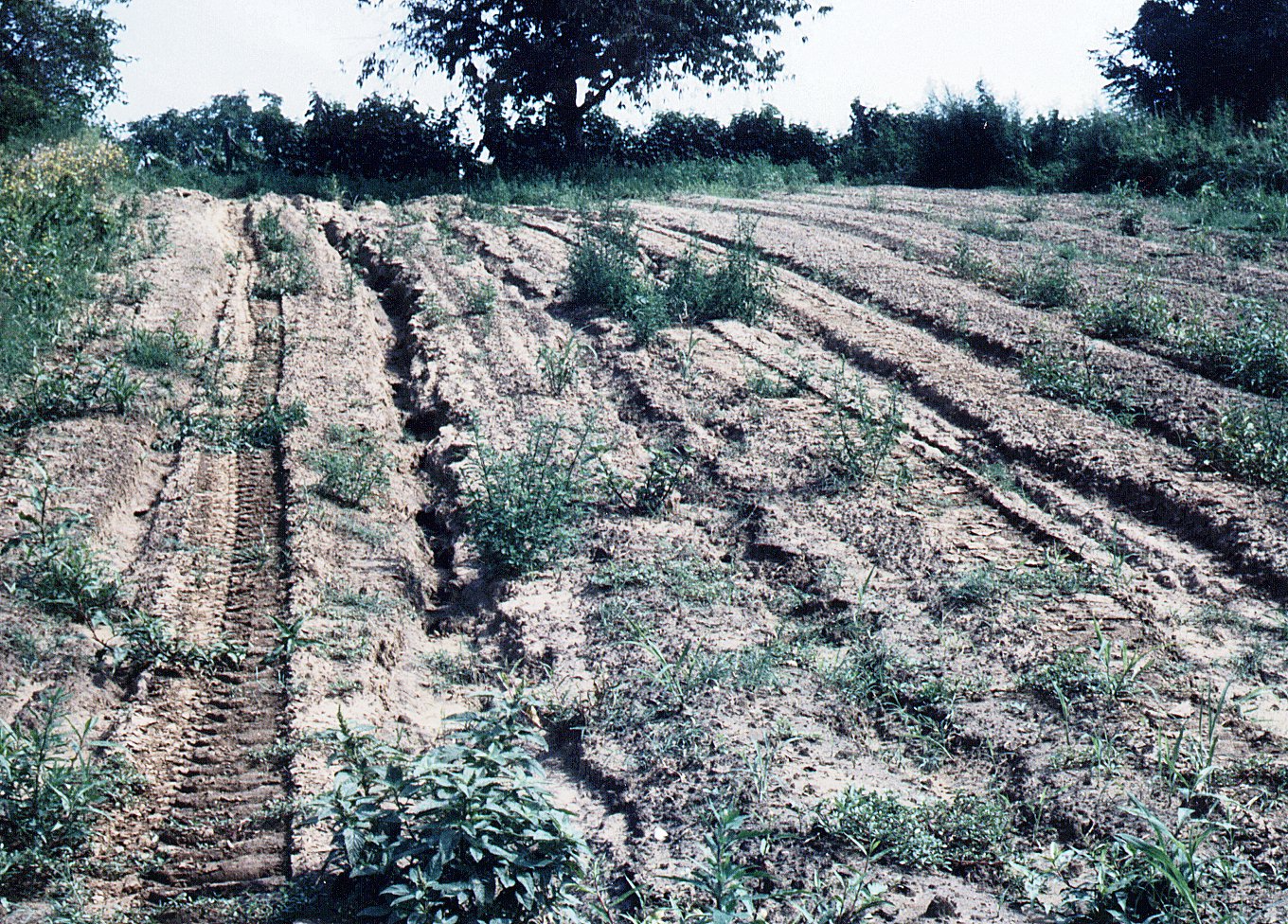 Путна ерозија (Кумане, 1999)
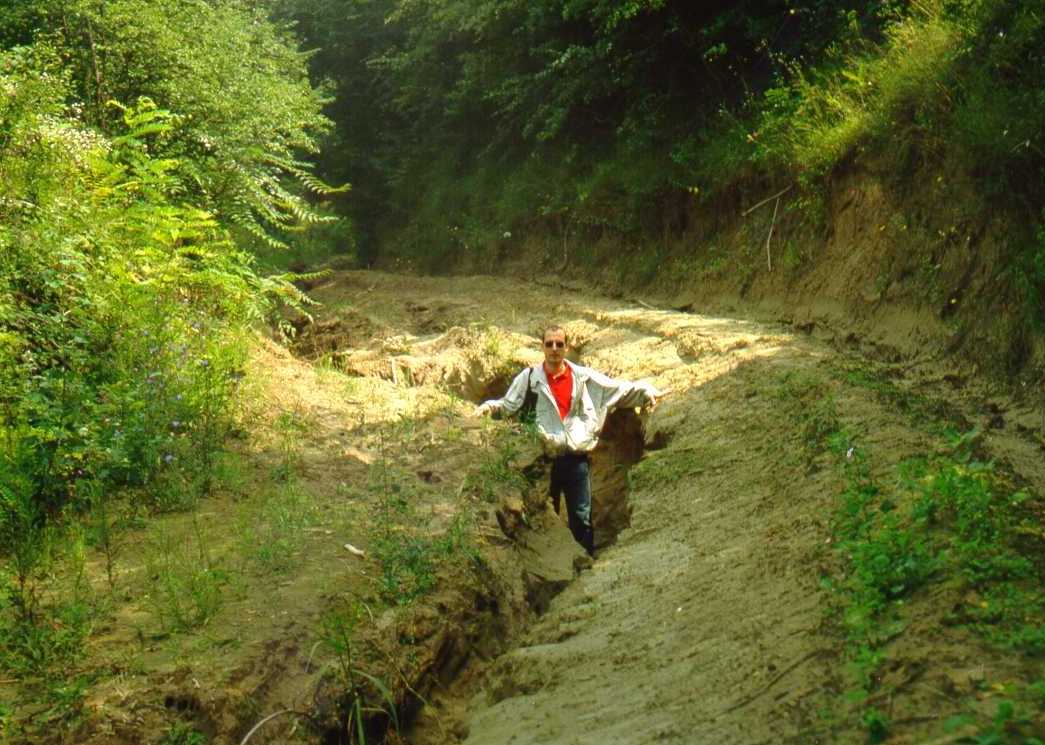 Деградирани пашњаци (Стара планина, мај 2012)
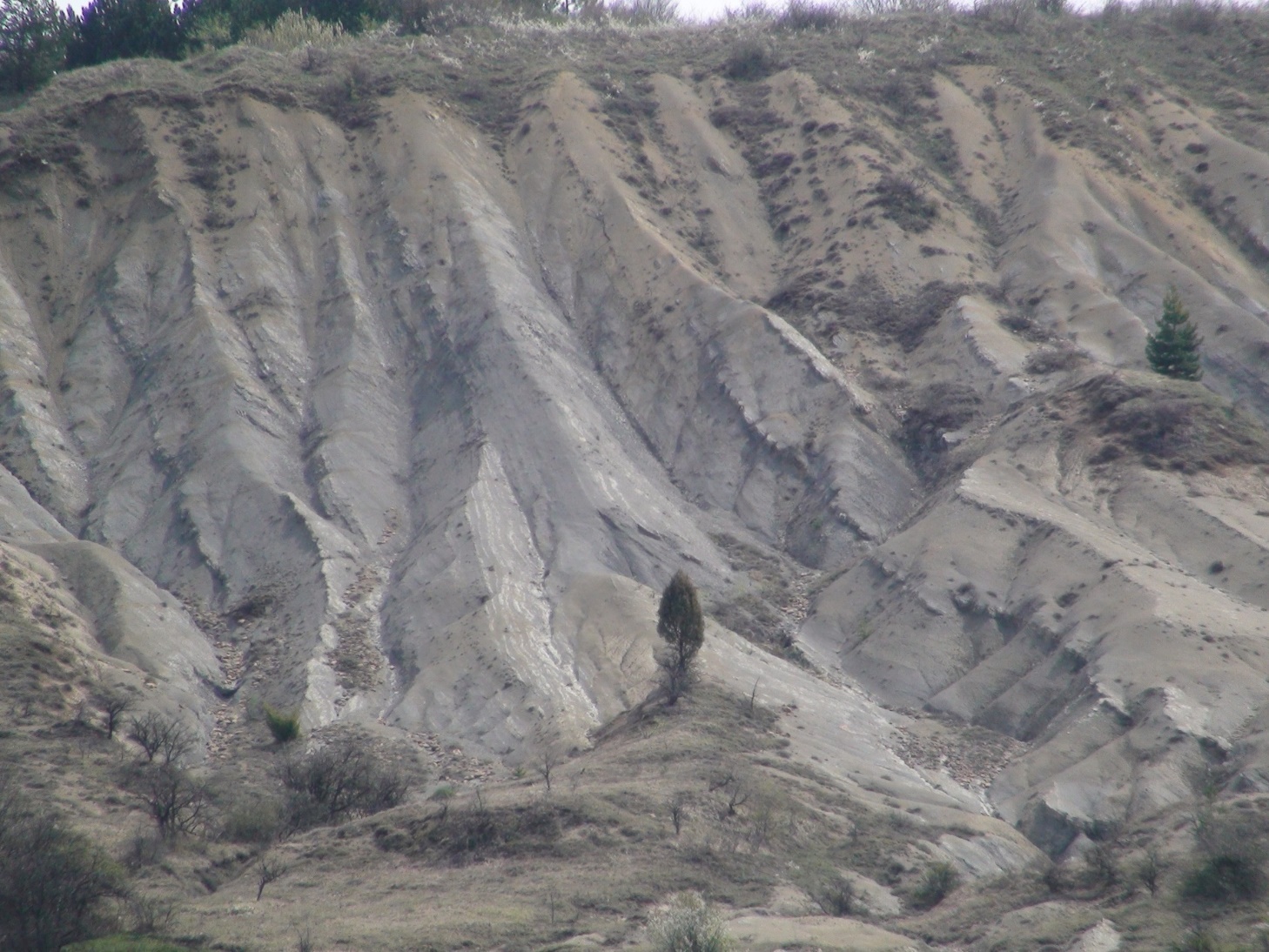 Намена површина (слив Бистричак, град Зеница, 2016)
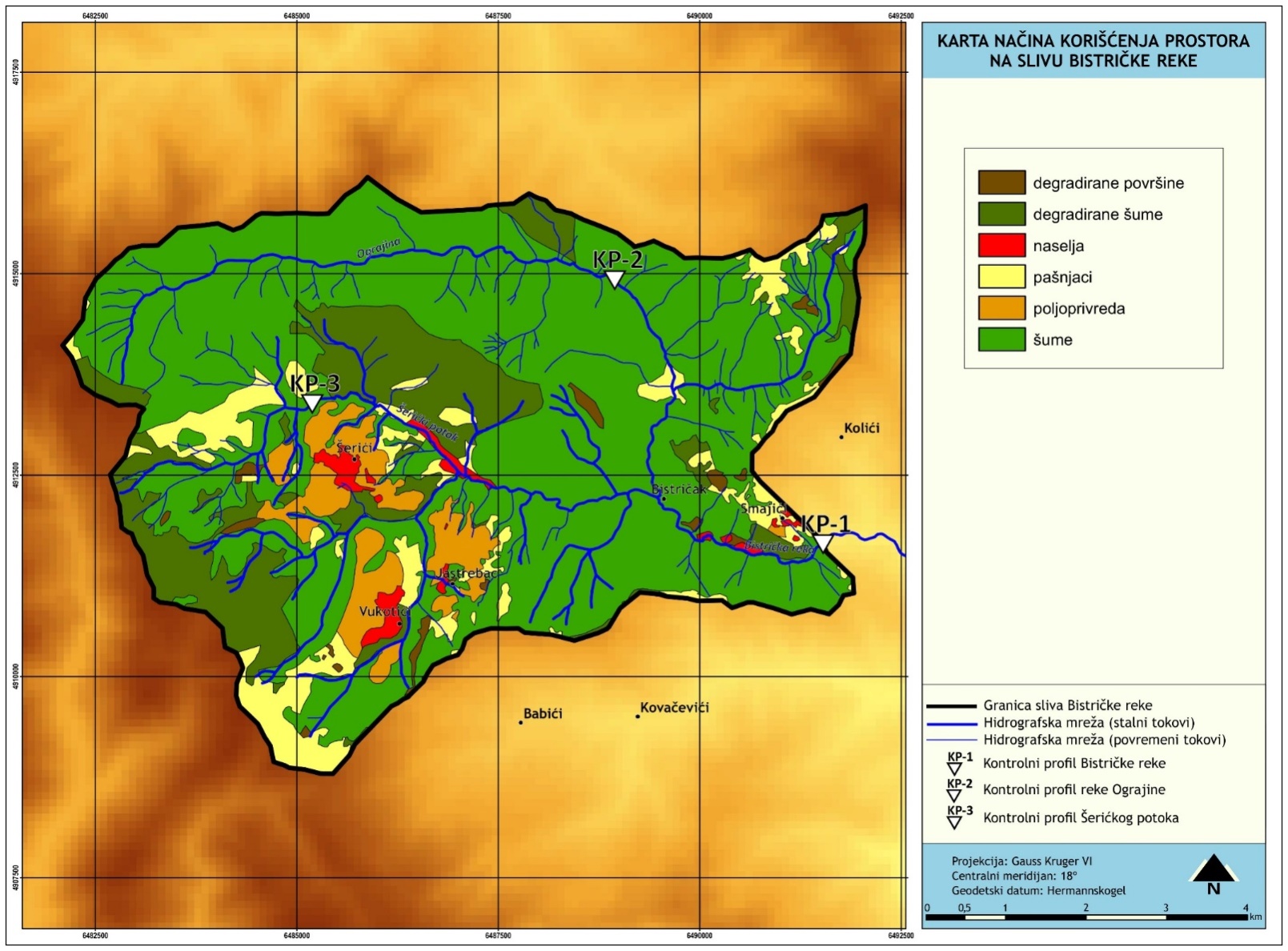 Карта ерозије (слив Бистричак, град Зеница, 2016)
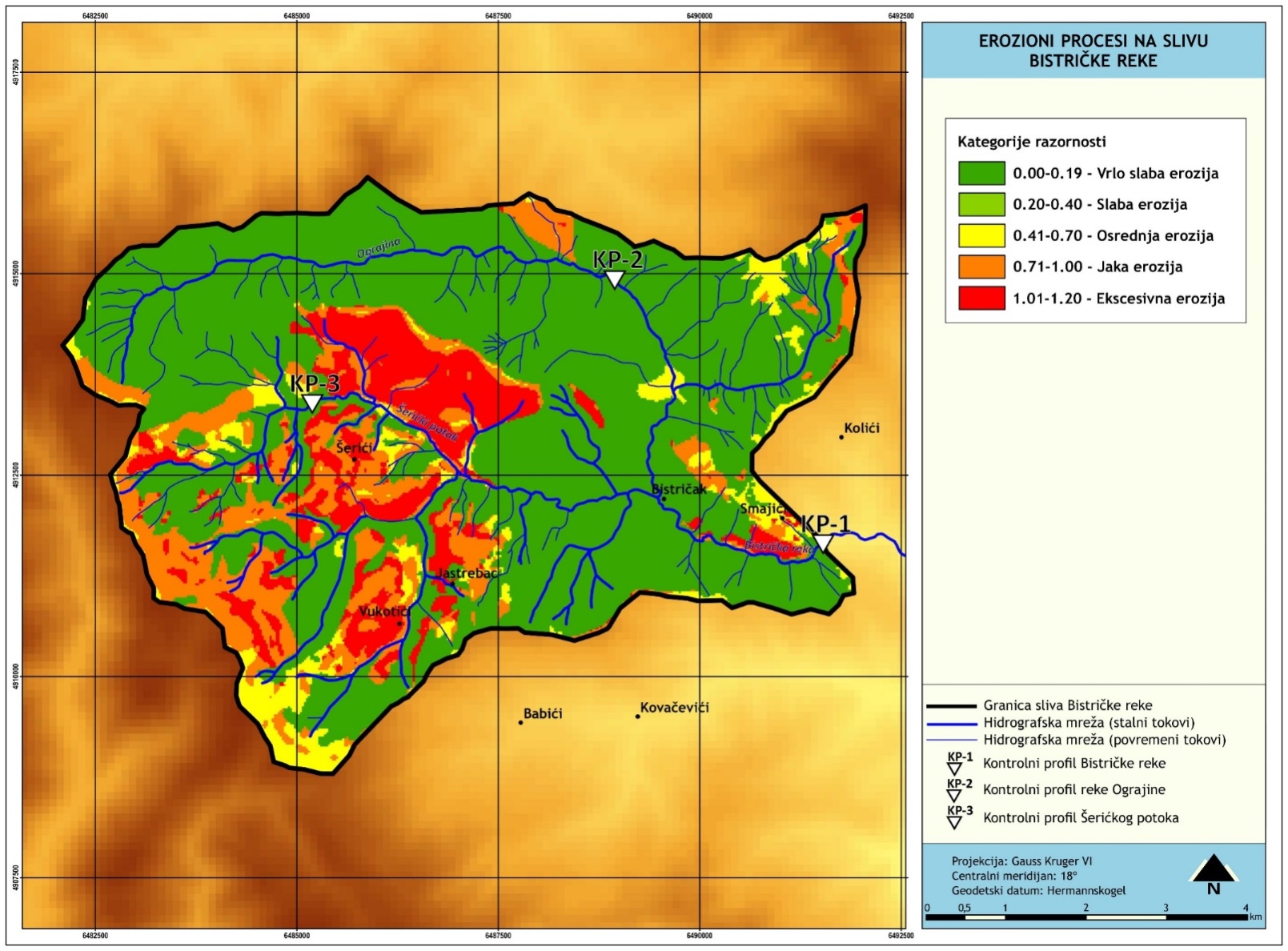 Неконтролисана урбанизација 
(поток Јелезовац, насеље Јајинци, град Београд)
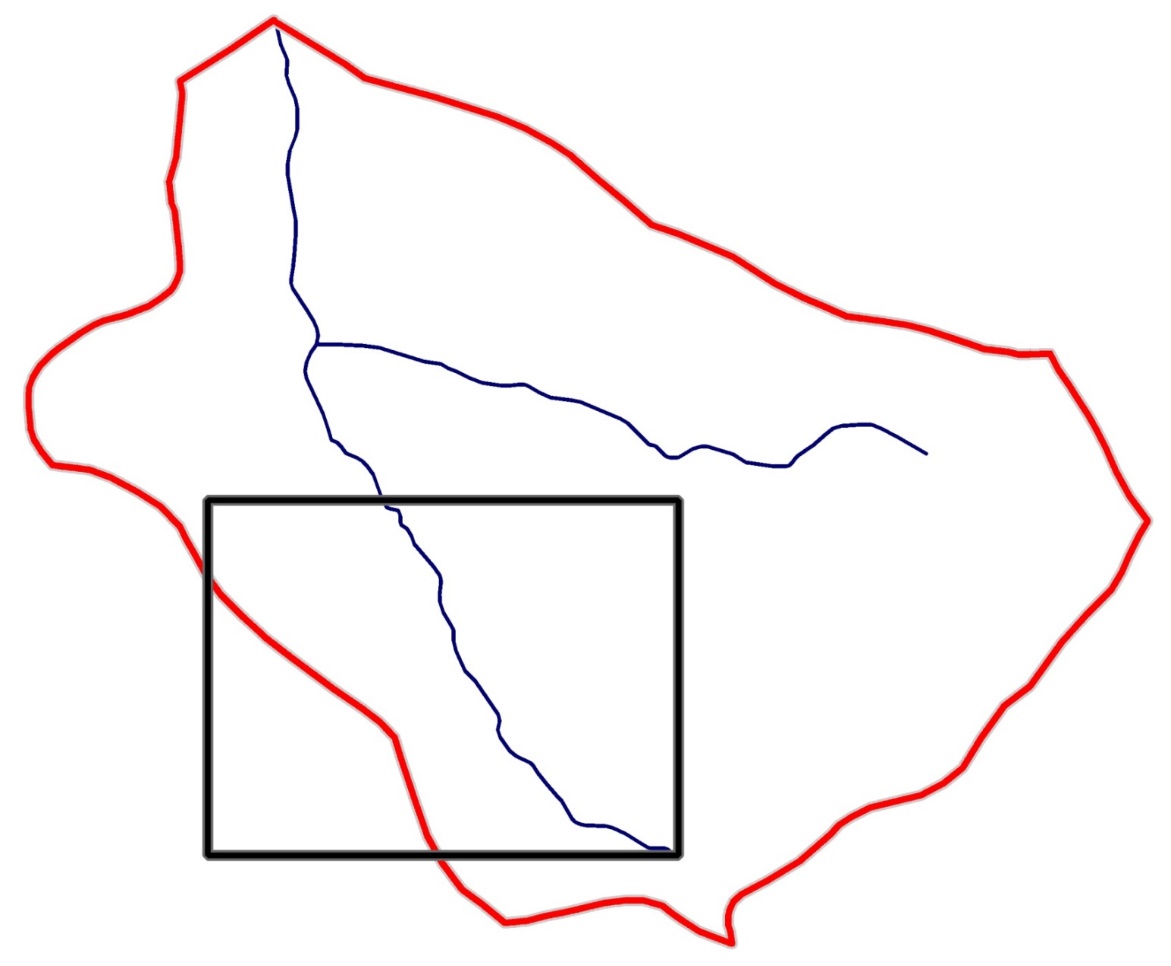 Слив потока Јелезовац (2003)
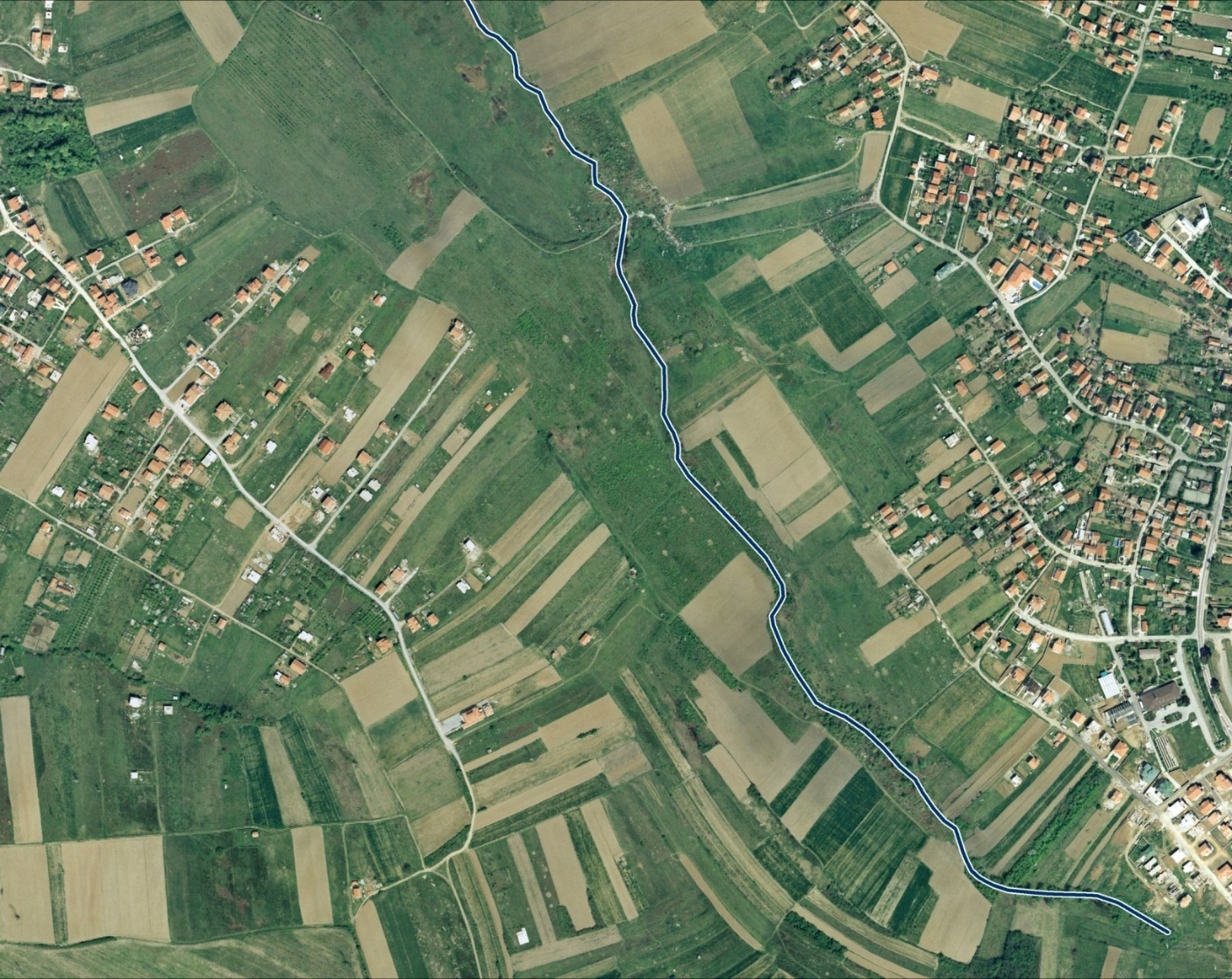 Слив потока Јелезовац (2010)
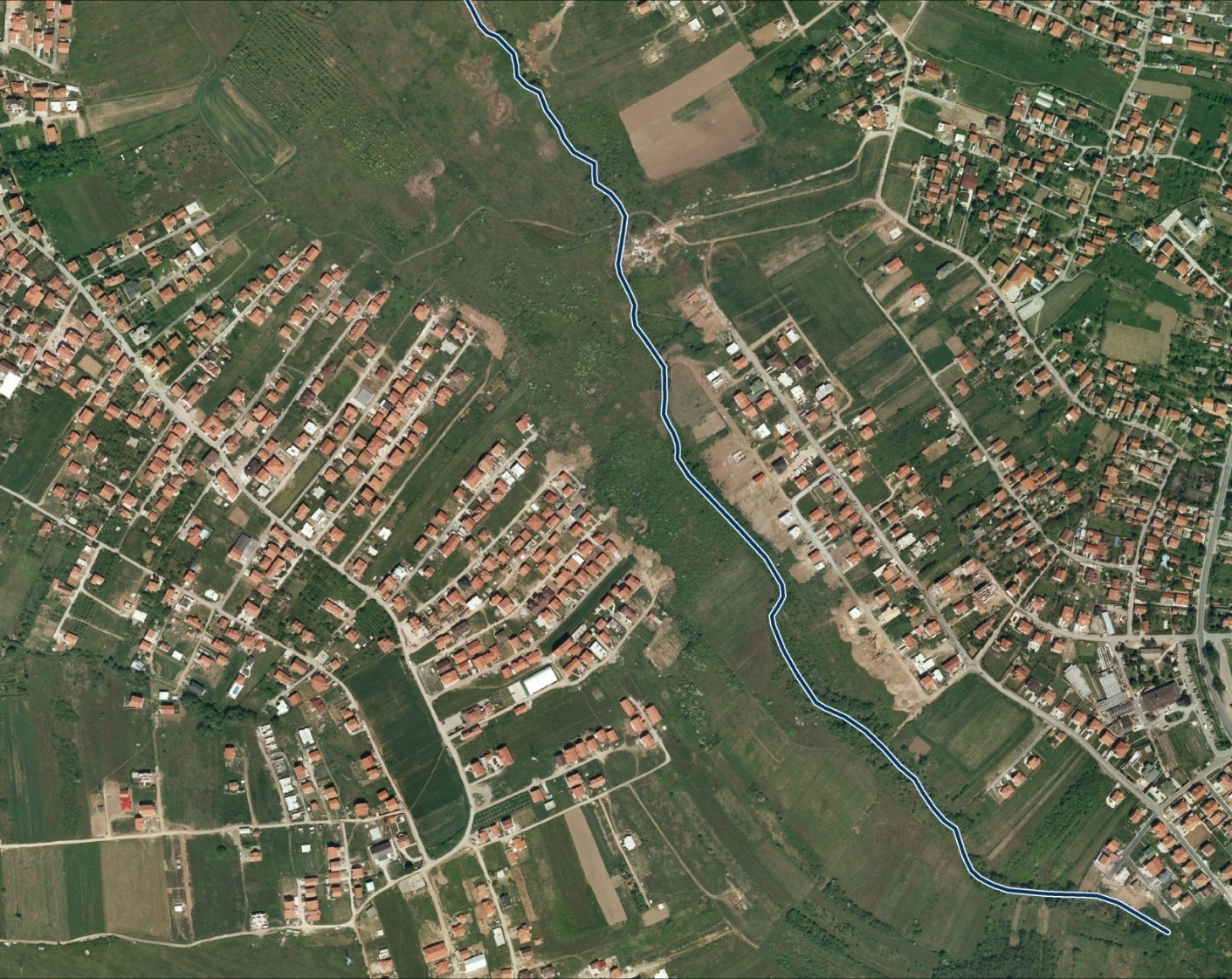 Лозница (мај, 2014)
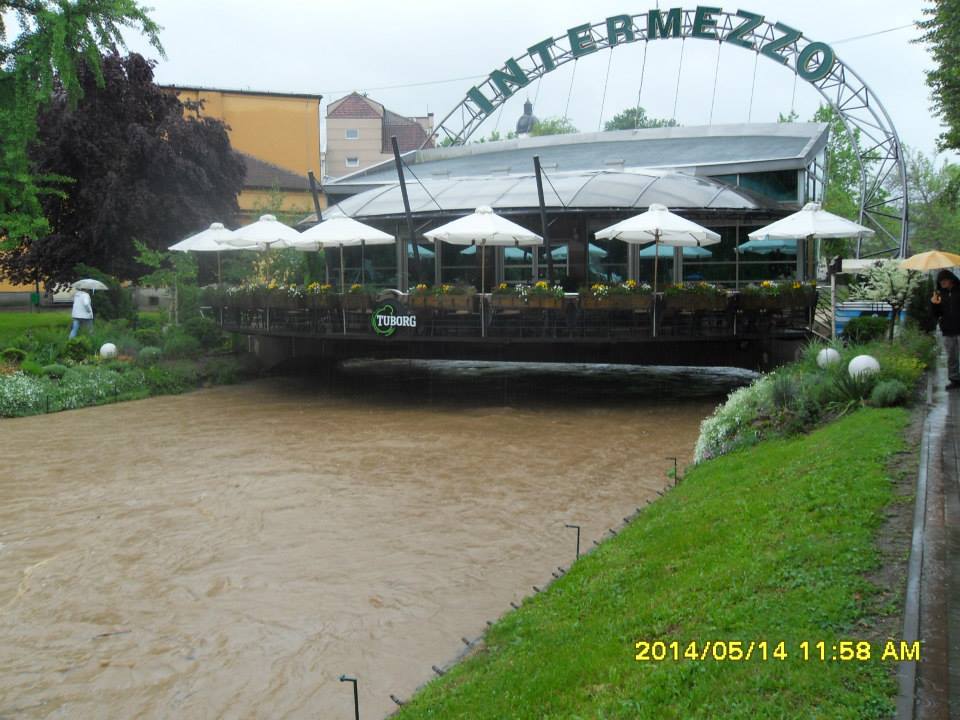 Нелегална градња (Сопот, 2004)
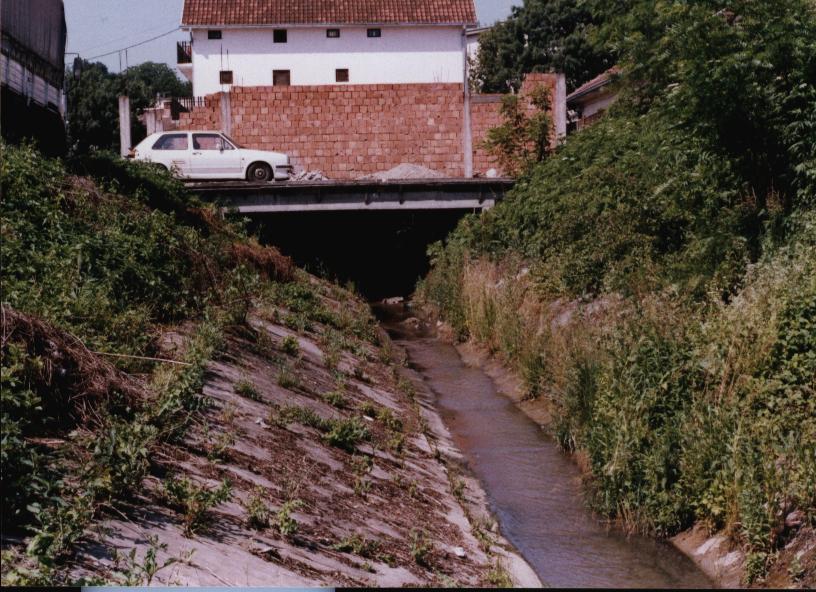 Нелегална градња (Владичин Хан, 2011)
Нелегална градња (Крупањ, 2014.)
Топчидерска река у Рипњу, 2004.
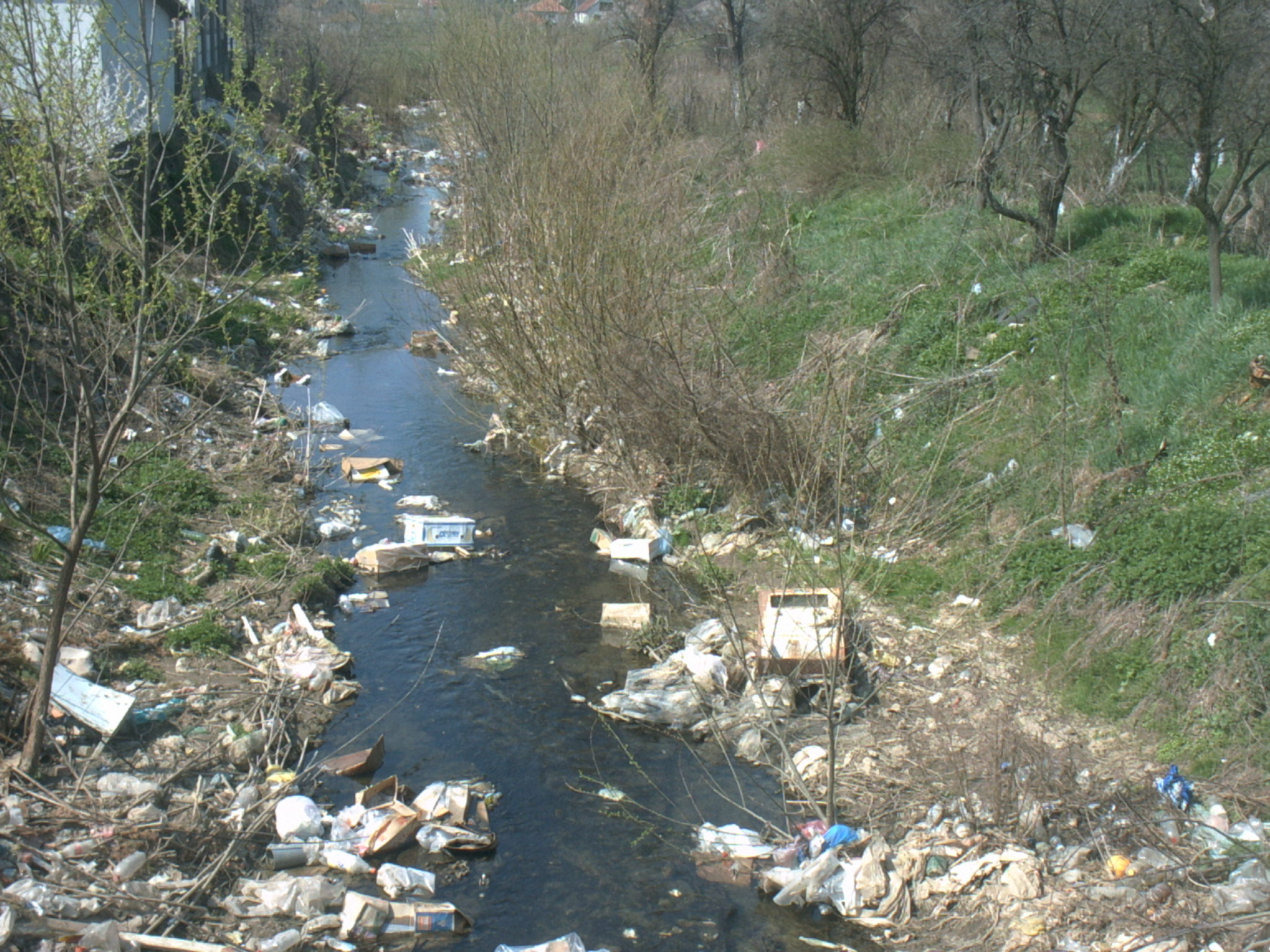 Угрожено приобаље (околина Београда, 2004.)
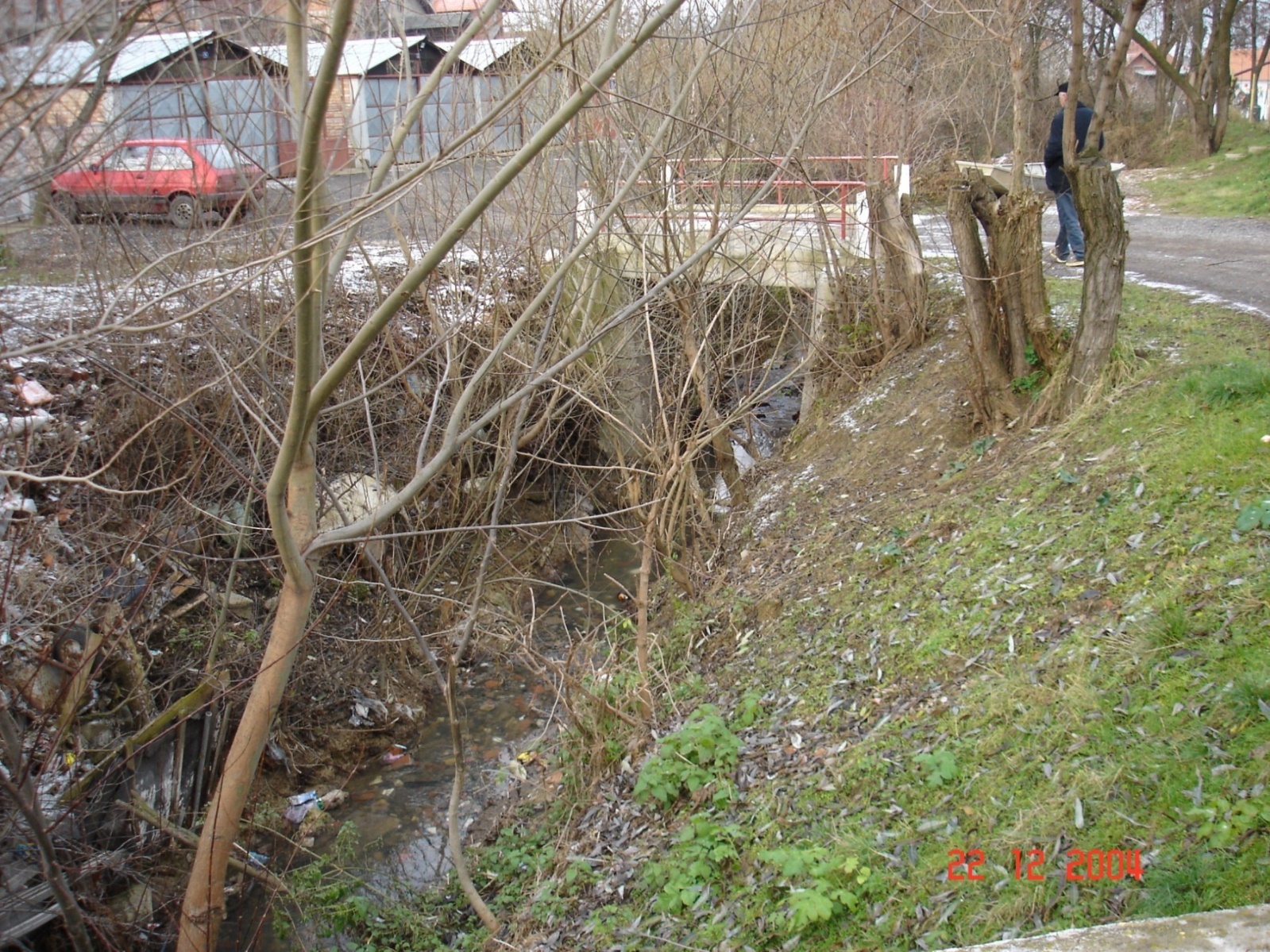 Ушће Камендолског потока у Болечицу, 2004.
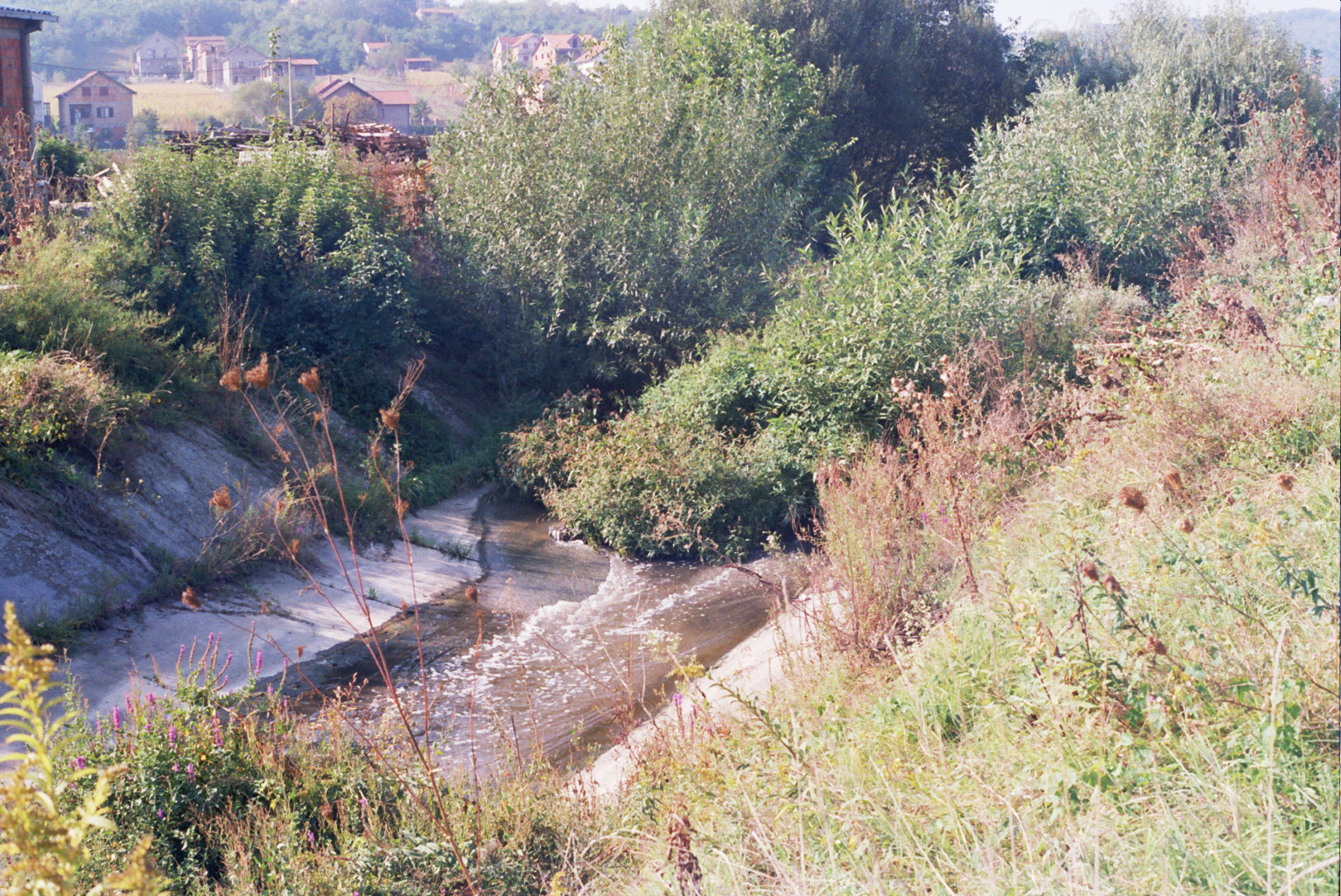 Масивна сеча (Стара планина, август 2006.)
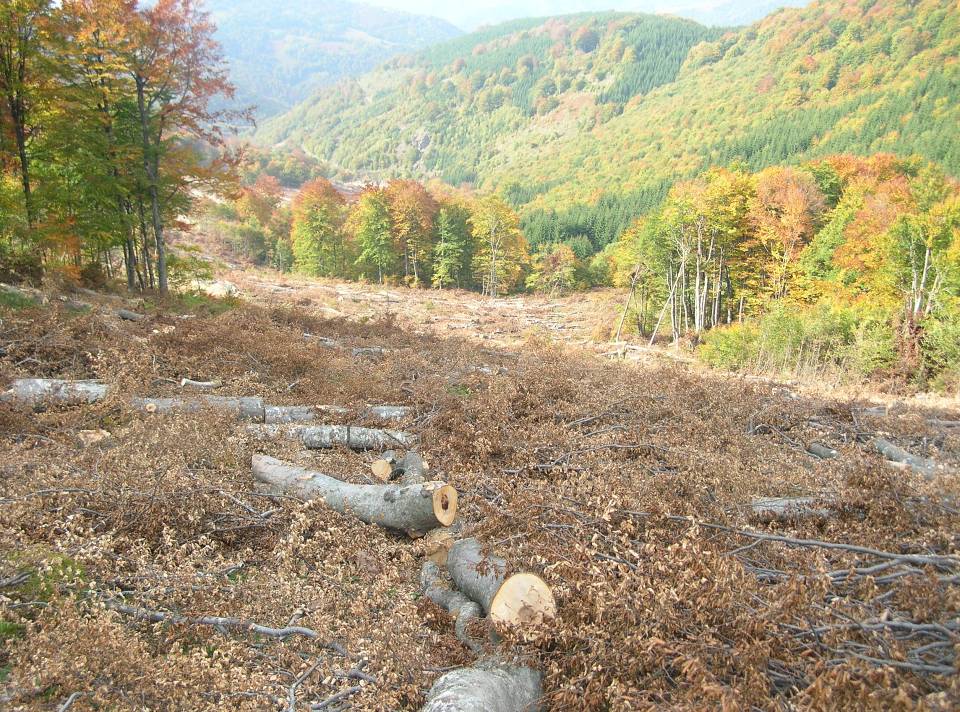 Стара планина, октобар 2006.
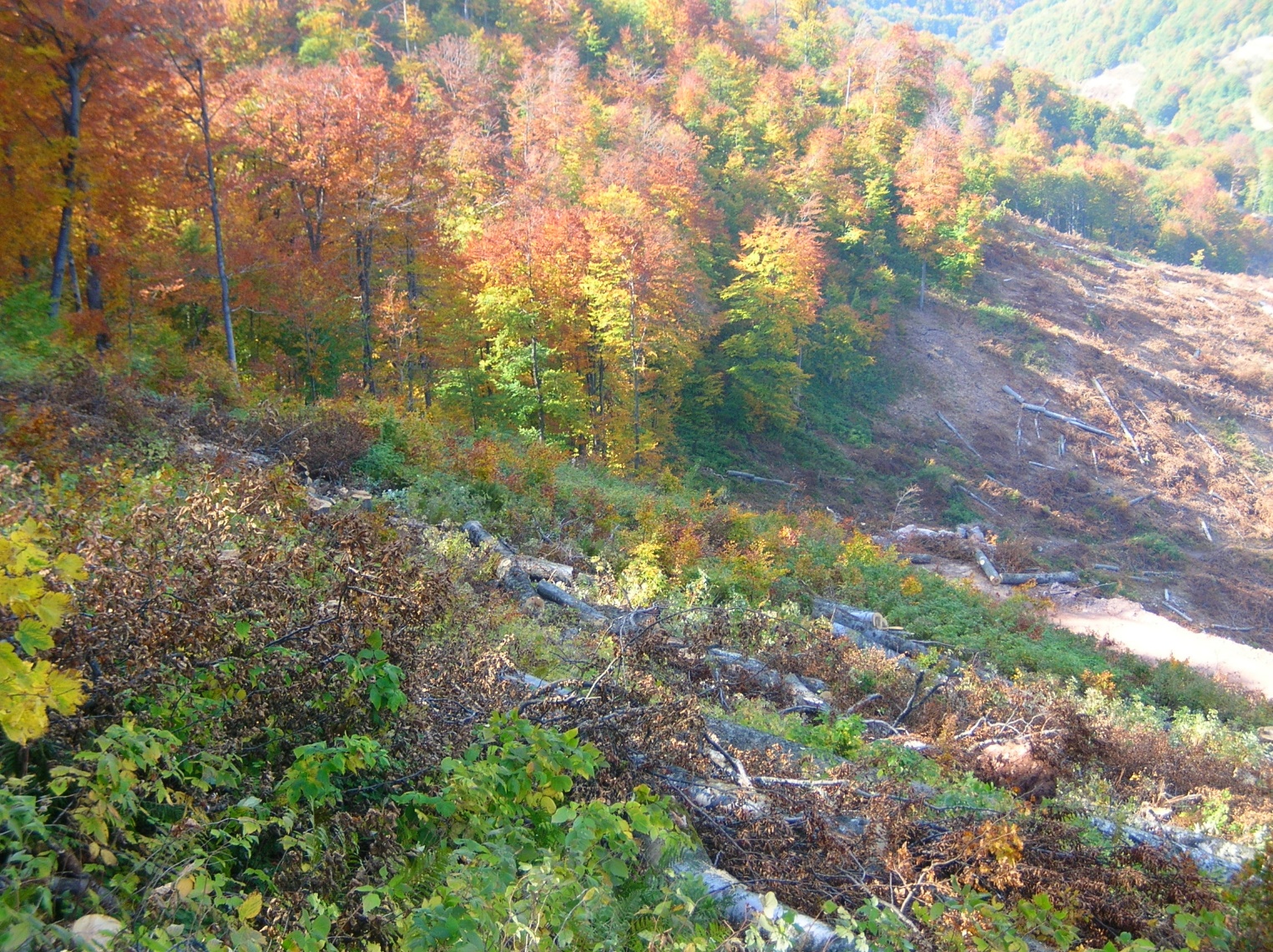 Стара планина - мај 2007.
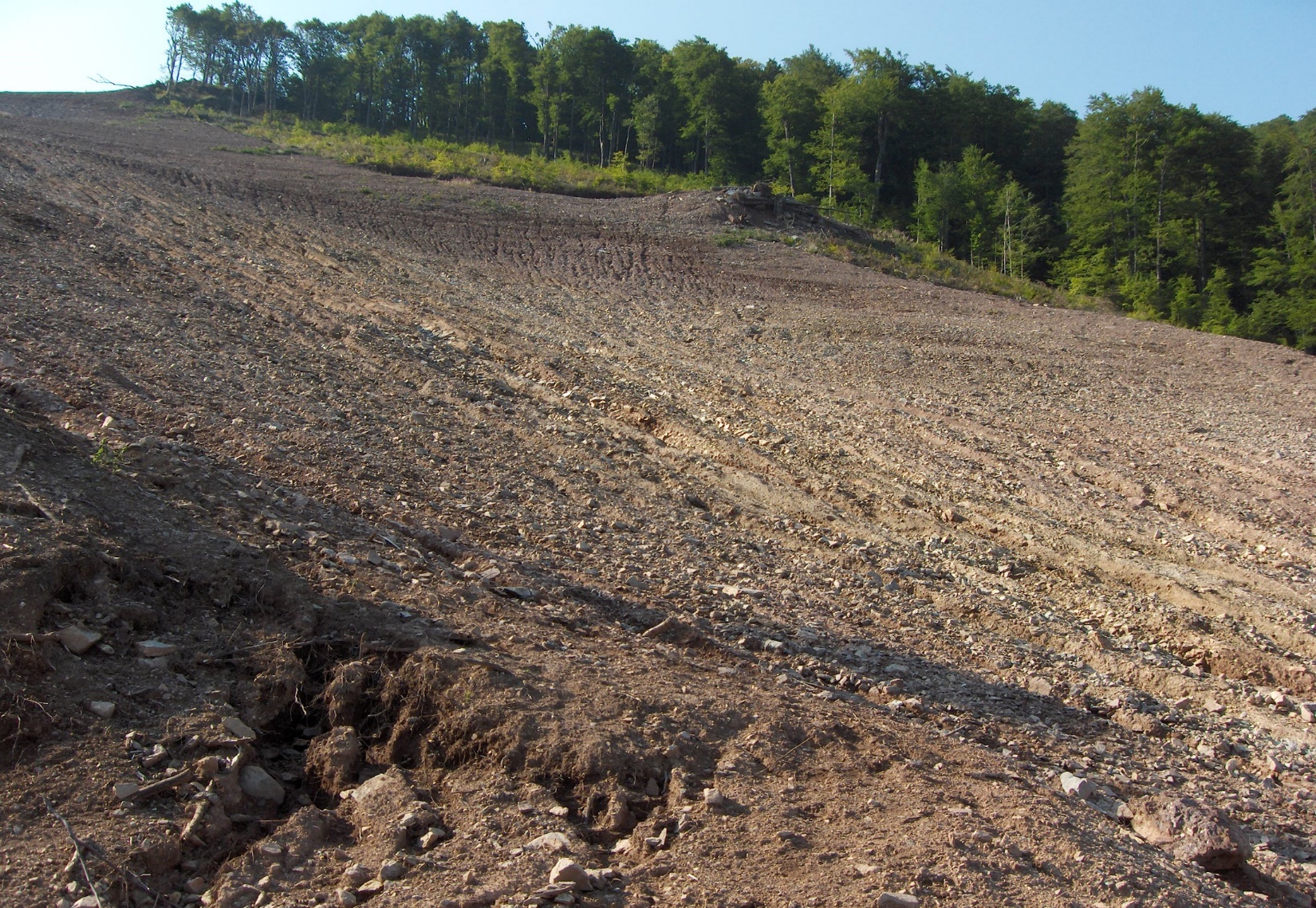 Стара планина - јуни 2007.
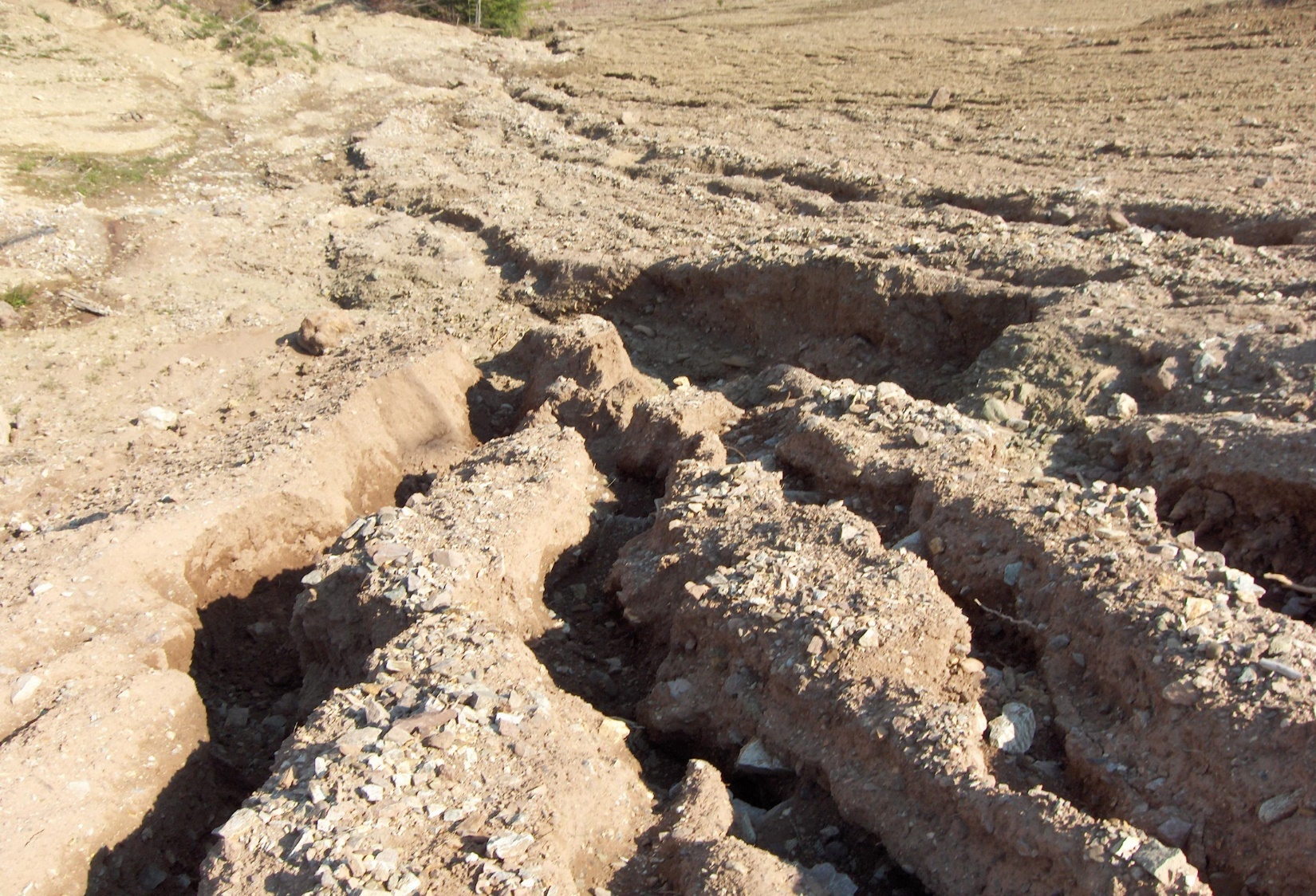 Стара планина - јули 2007.
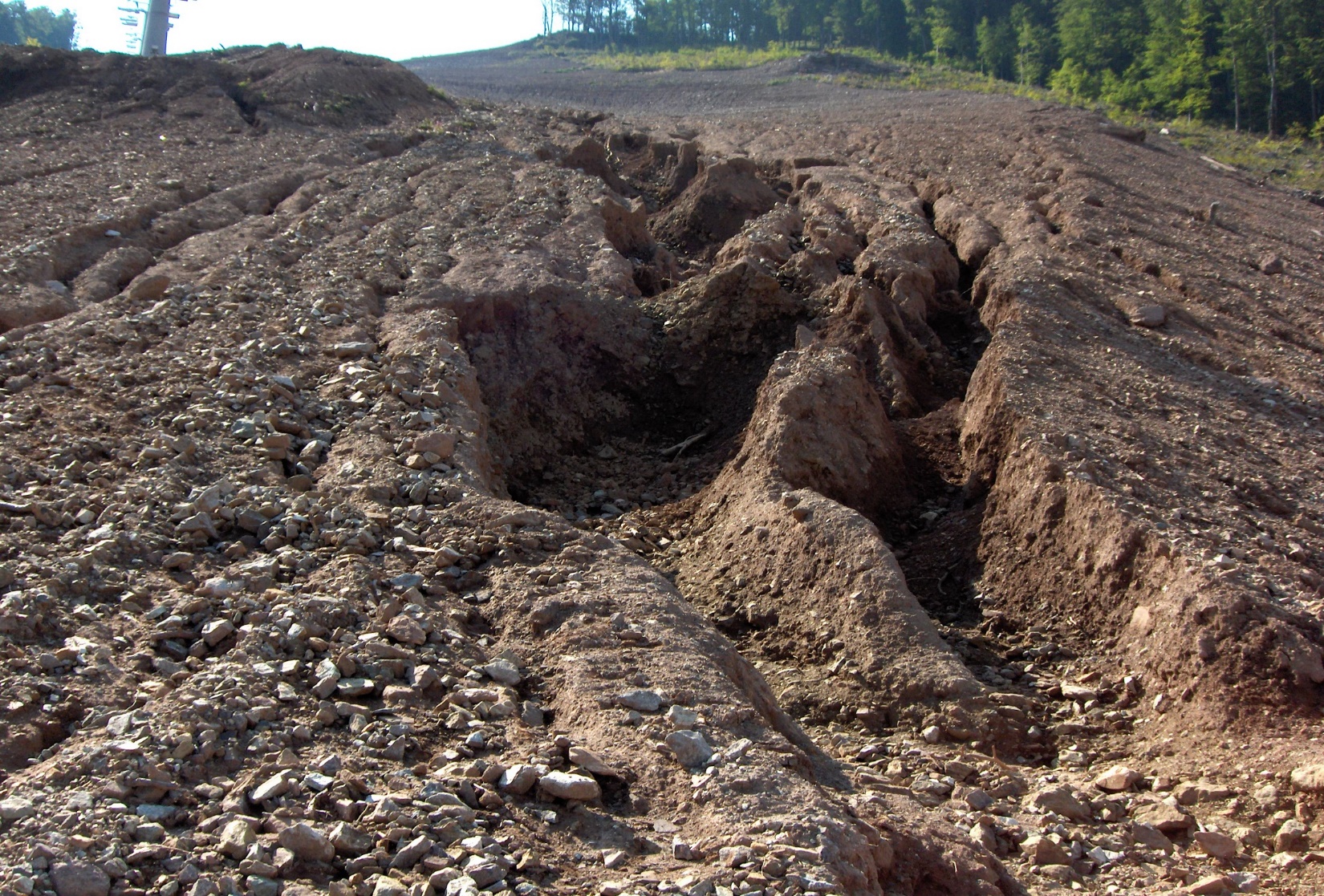 Стара планина - август 2007.
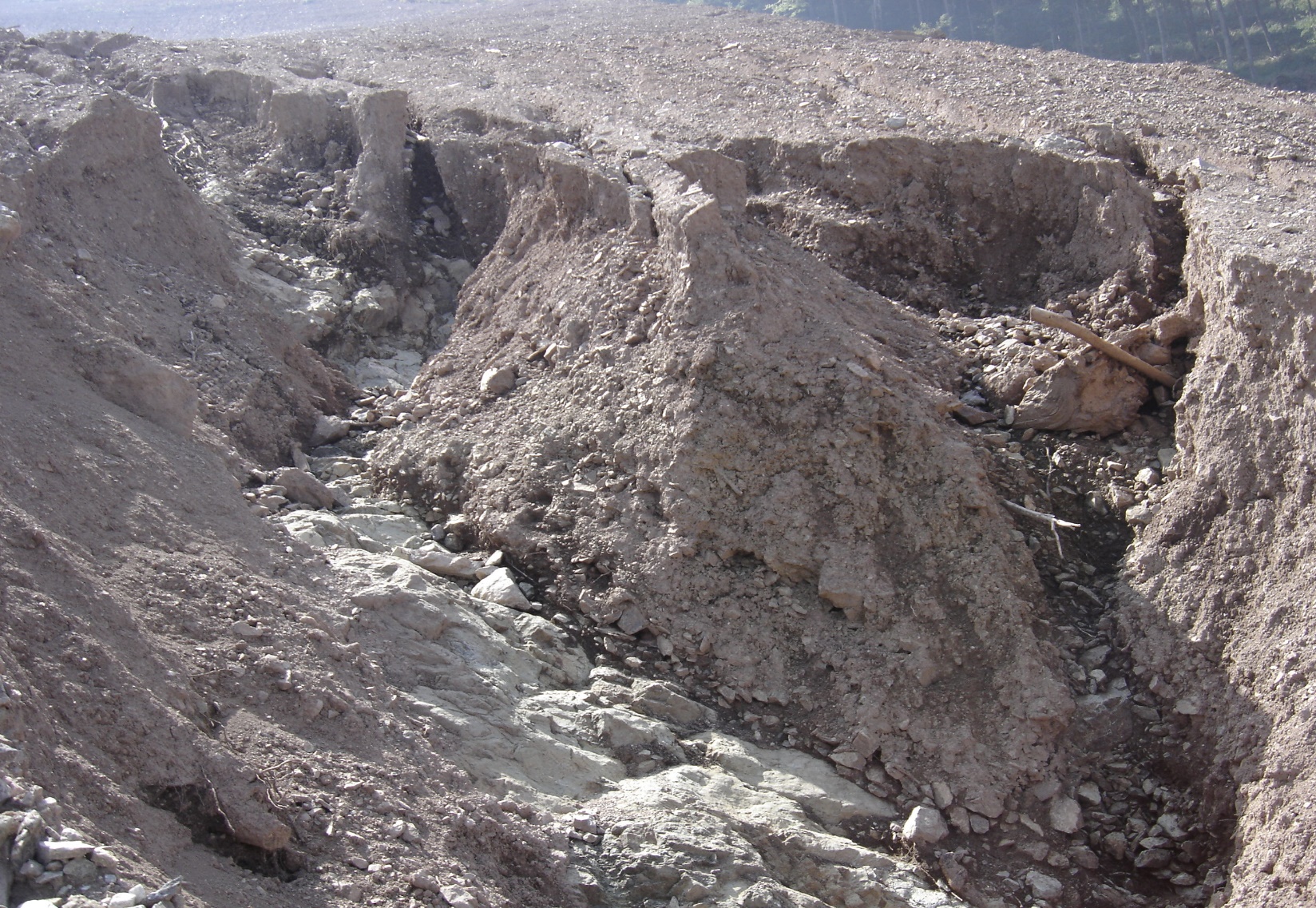 Стара планина – септембар 2007.
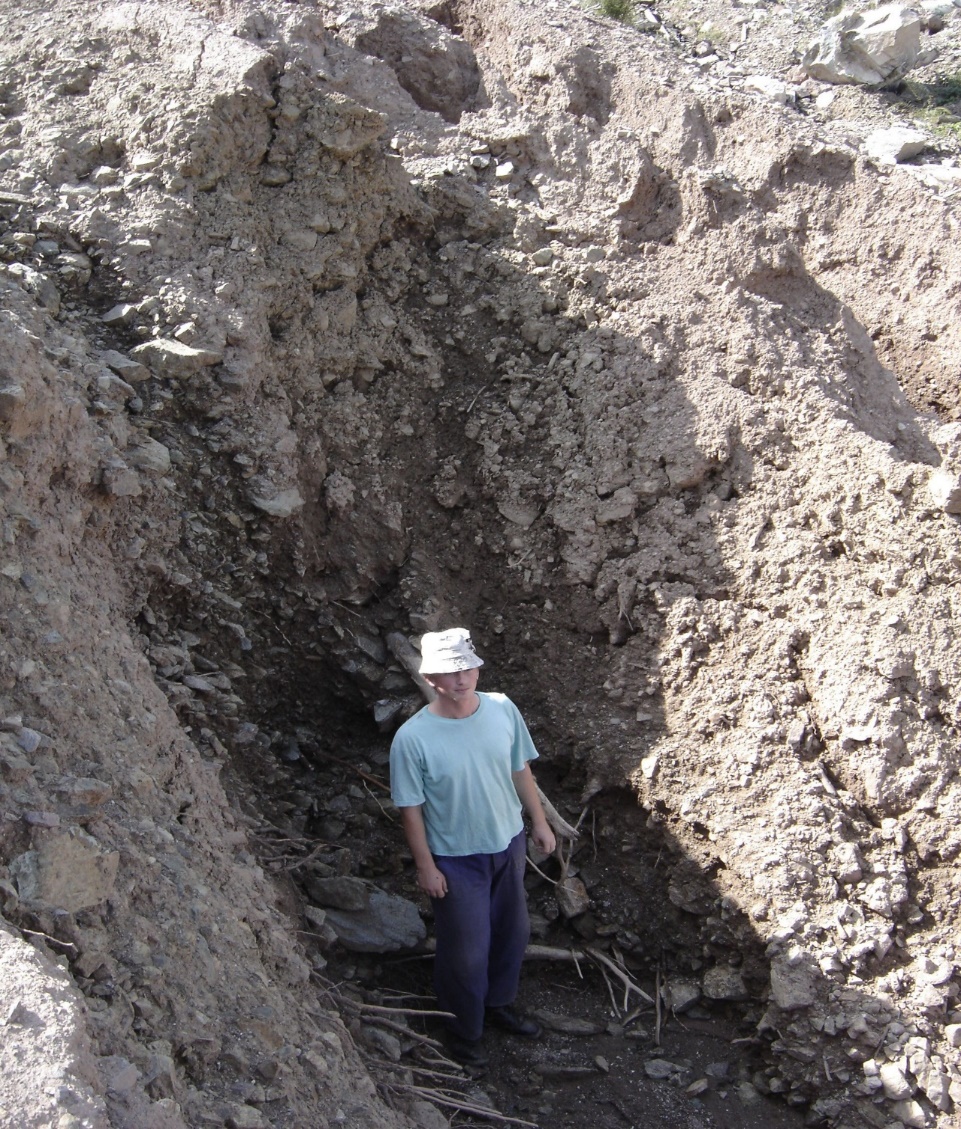 Ушће потока у Дунав (пре бране Ђердап)
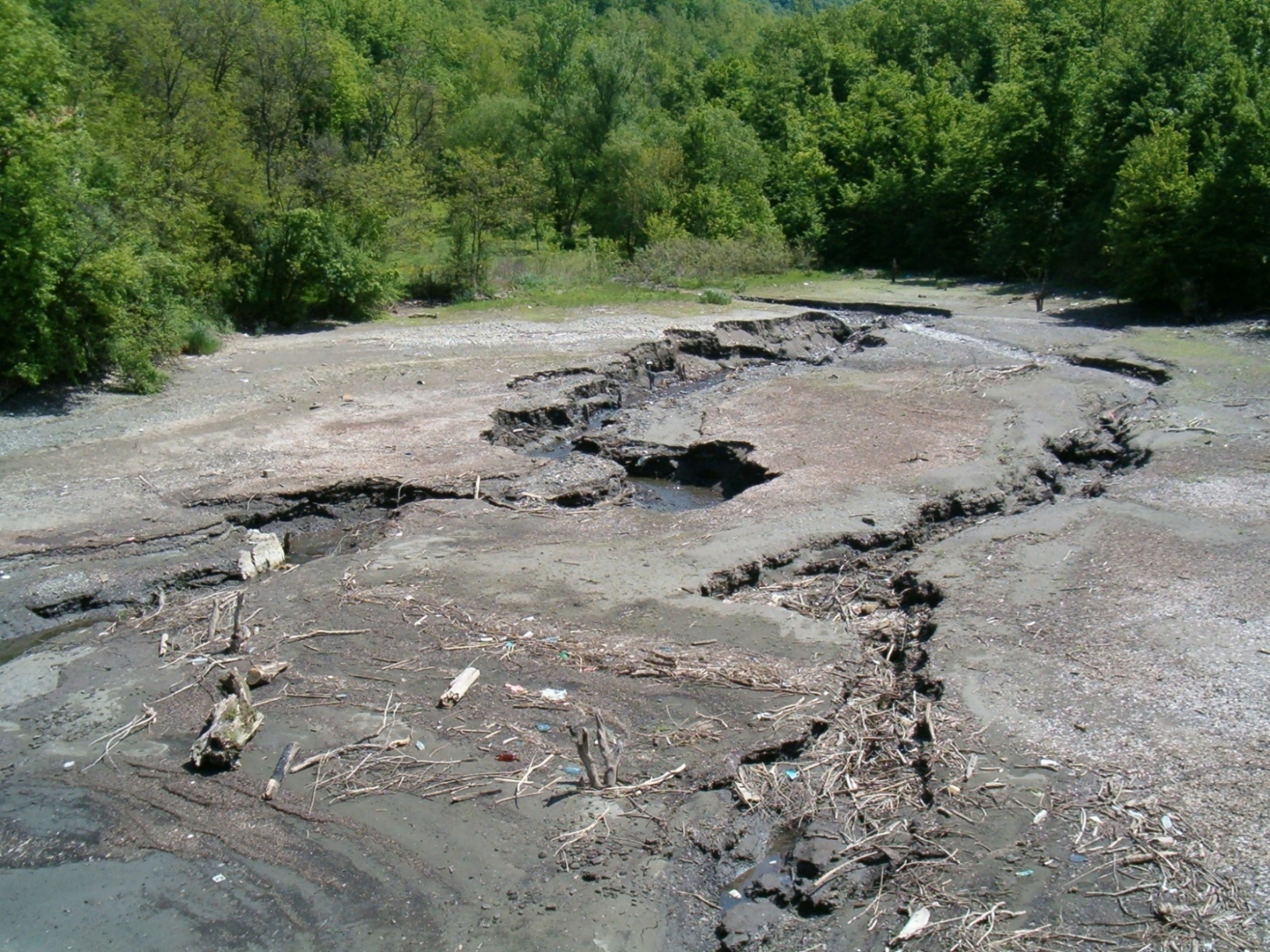 Хоргош, 2000.
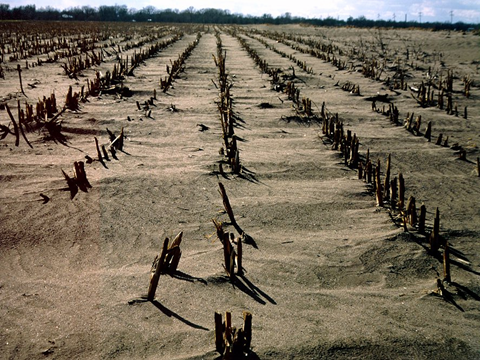 МХЕ „Звонце“
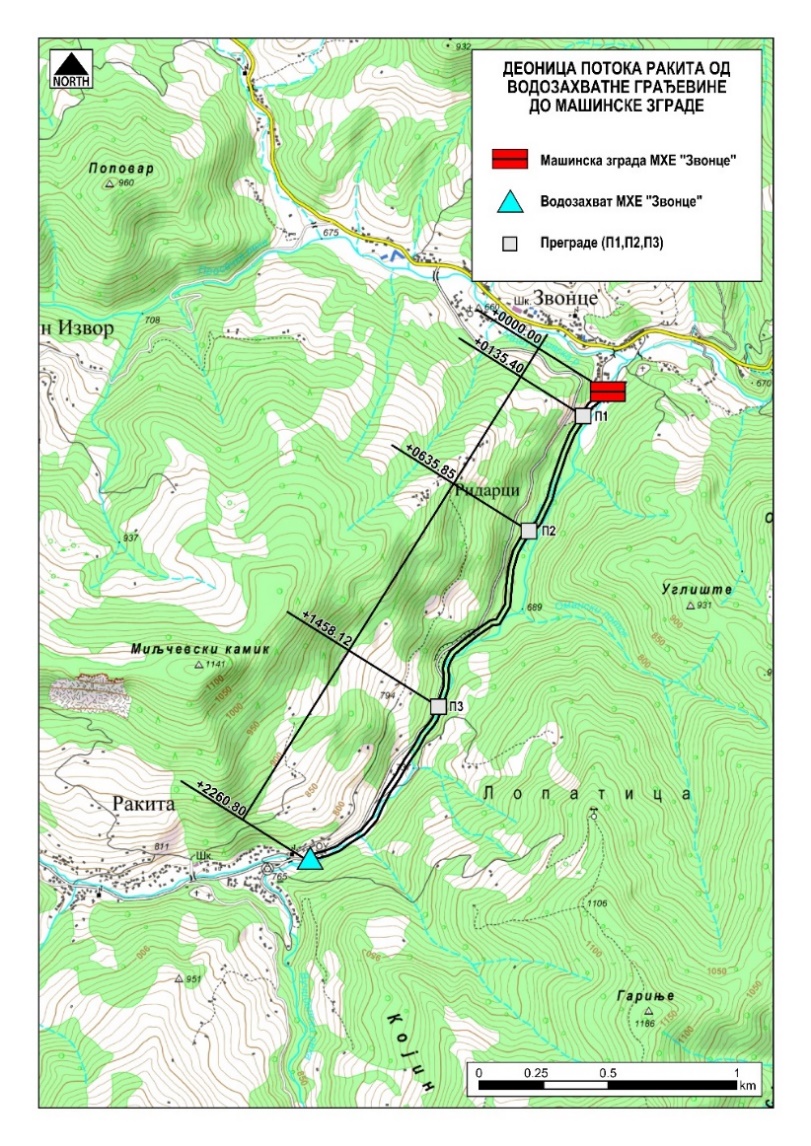 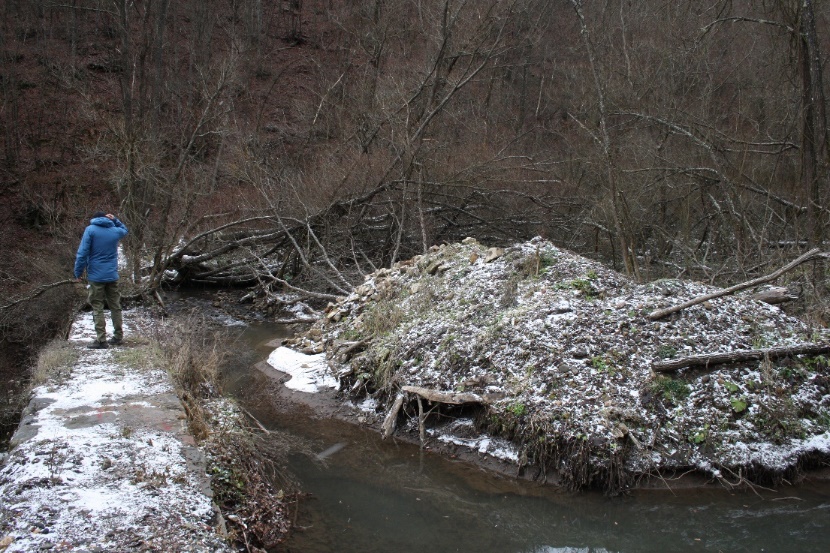 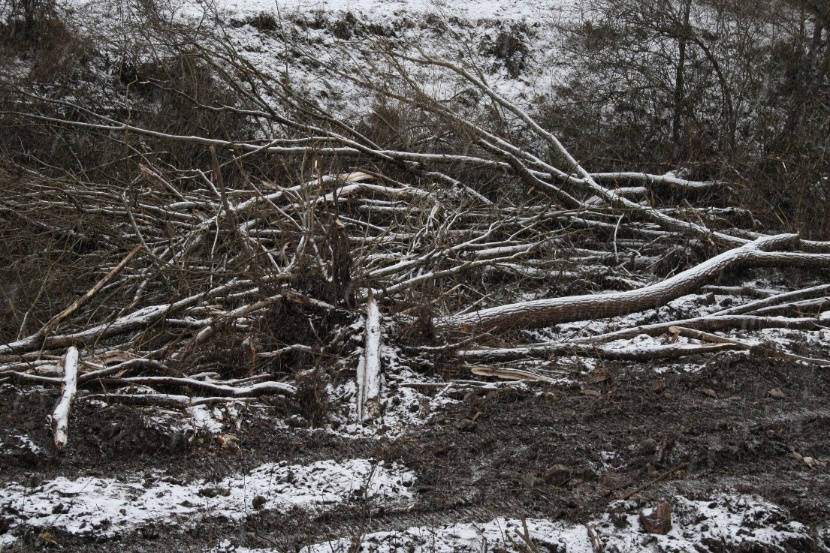 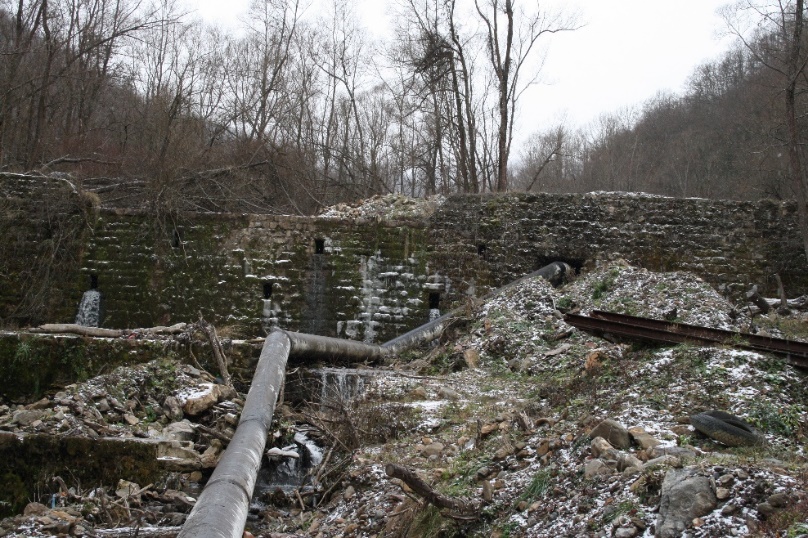 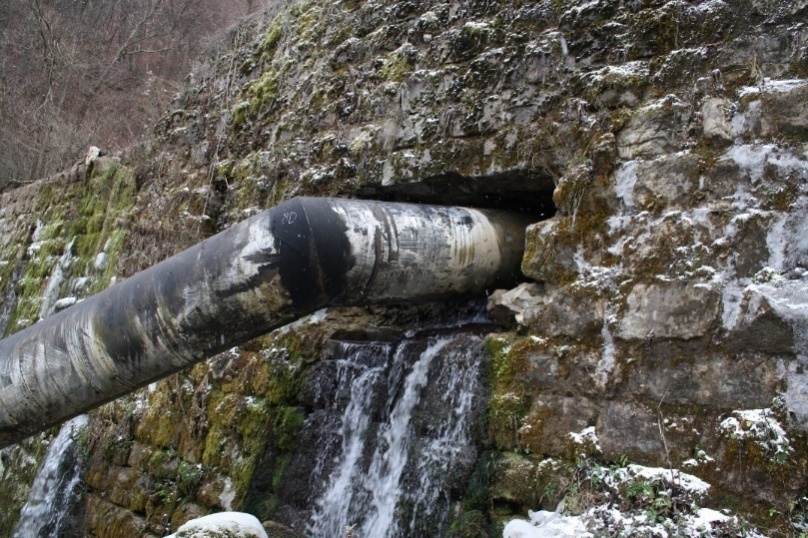 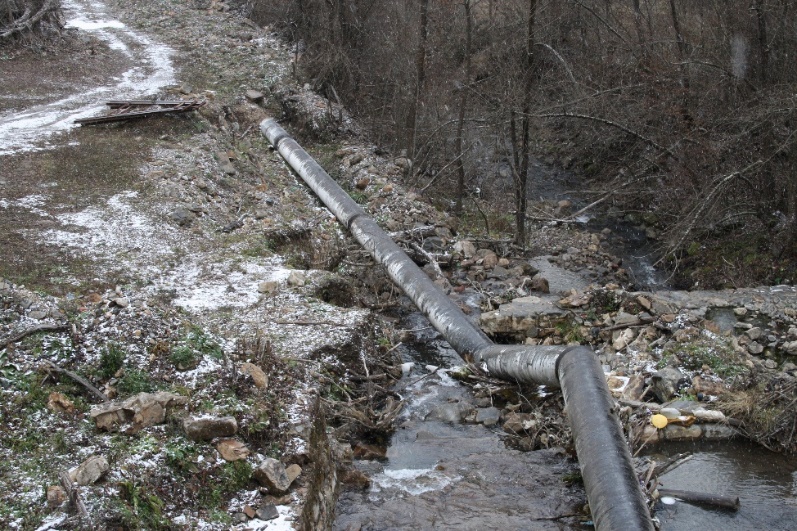 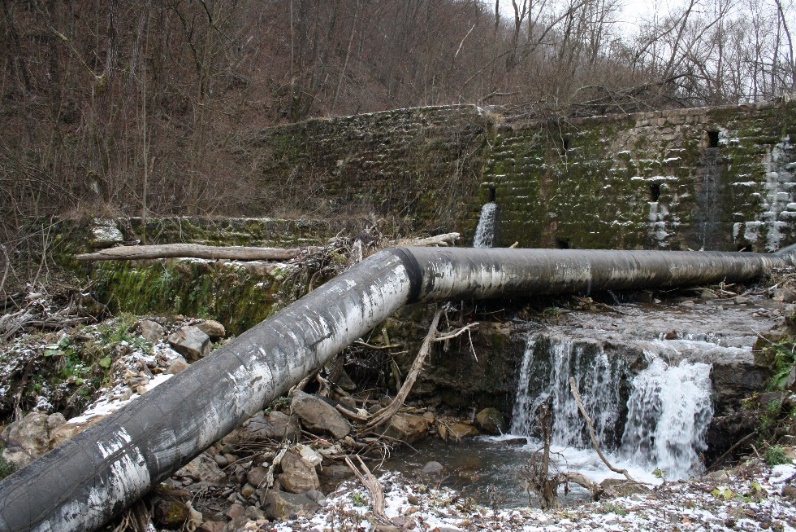 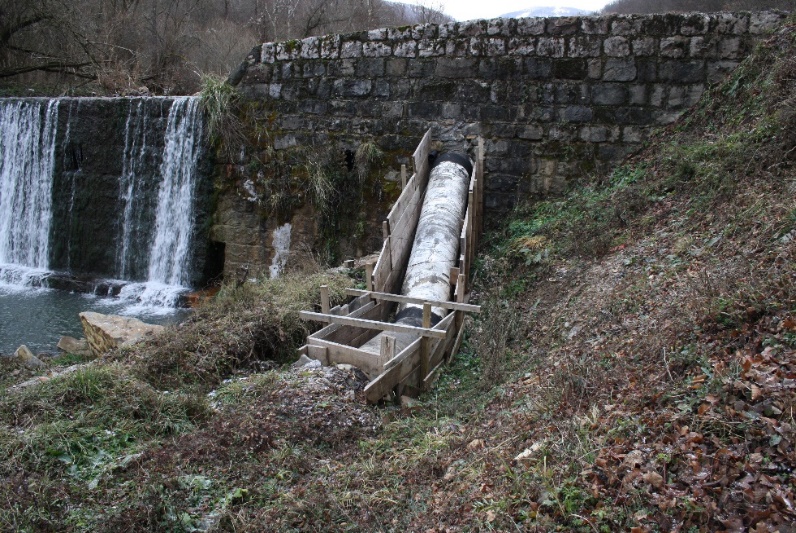 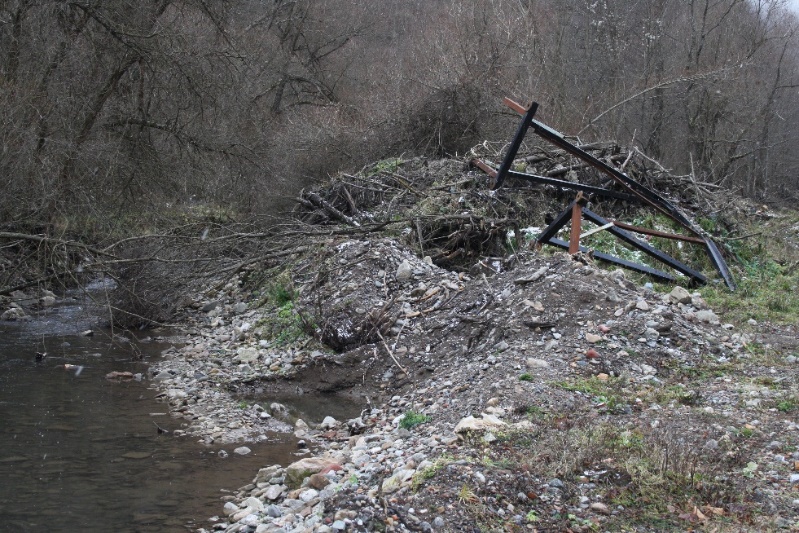 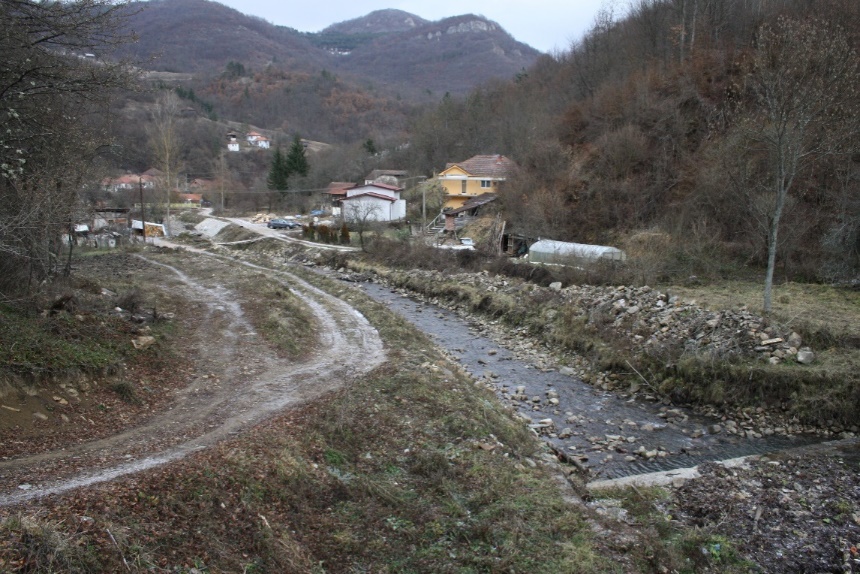 Кратак историјат појаве бујичних поплава на подручју Градске Општине Лазаревац
1980. године поплављено је неколико хиљада хектара земљишта, оштећено је неколико стотина стамбених и економских објеката, десетине километара путева бројни мостови. 
јун 1996.  
јул 1999.    
мај 2014. 
- 1 људска жртва (М.3. Вреоци)
- Евакуисано је 3.112 људи, 
- поплављена је око 900 хектара, 
- оштећено и уништено више стотина објеката, значајни делови путне, електроенергетске и водопривредне инфраструктуре. 
- процењена материјална штета већа од 2.8 милиона евра, без рударско-енергетског комплекса „Колубара“.
- Активирано је више од 145 клизишта. 
- уклоњено је преко 2.700 лешева домаћих животиња
- прекид водоснабдевања (среда 14.05.2014.) на градском подручју Лазаревца, као и великом броју сеоских и приградских насеља. 
- без електичне енергије остало 22.000 потрошача. 
- проблематична кишна канализација (ерозиони материјал, мала пропусна моћ, изливање воде после интензивних падавина).
Поплаве-мај 2014-(извештај ватрогасне јединице)
Резултати прорачуна максималних дневних падавина
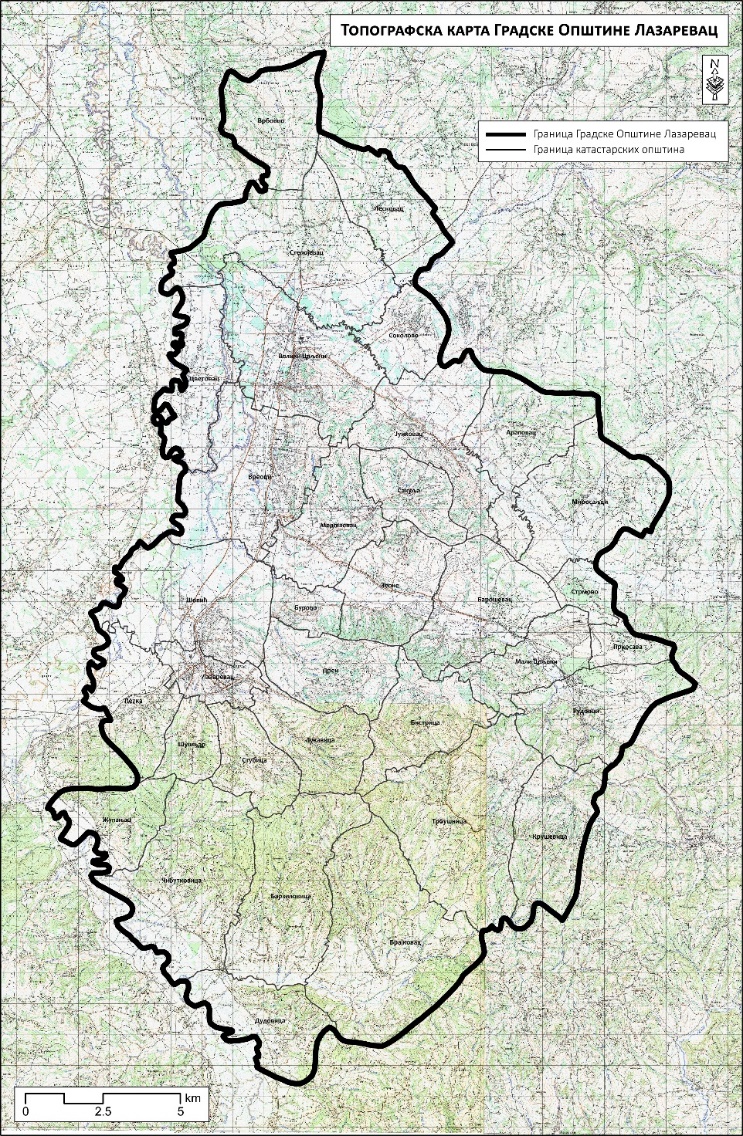 ОПЕРАТИВНИ ПЛАН ЗА ОДБРАНУ 
ОД ПОПЛАВА НА 
ВОДОТОКОВИМА 
II РЕДА
Топографска карта 
ГО Лазаревац
Геолошка карта 
ГО Лазаревац
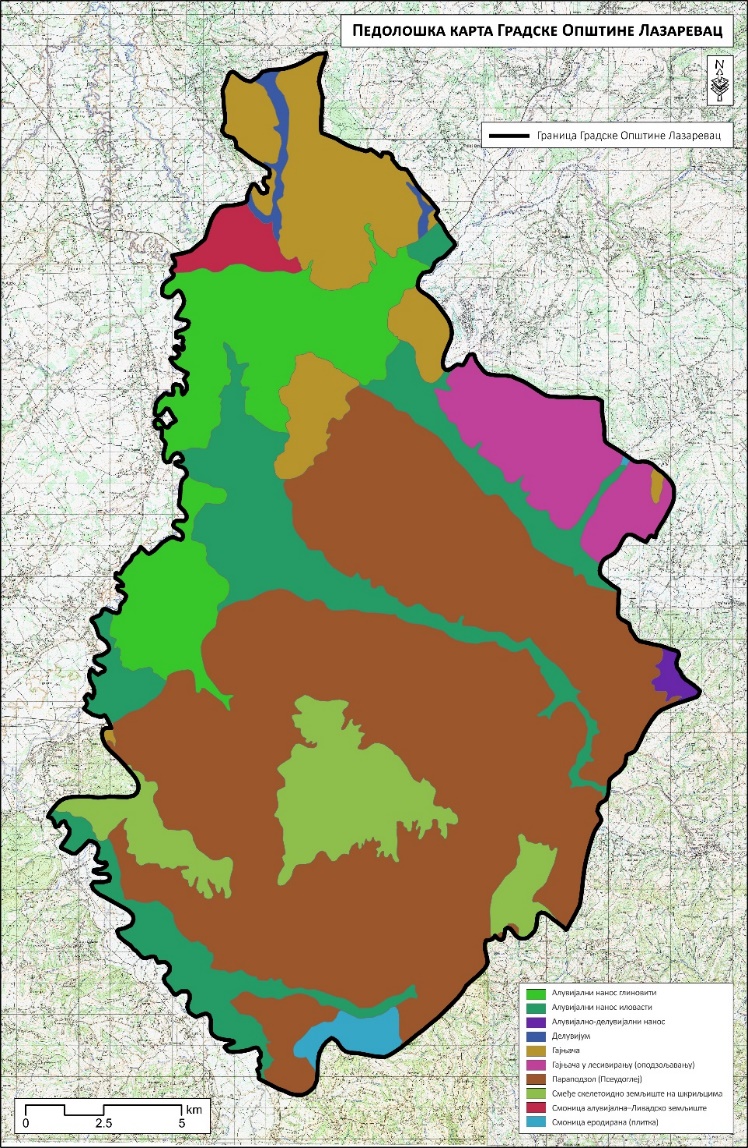 Педолошка карта 
ГО Лазаревац
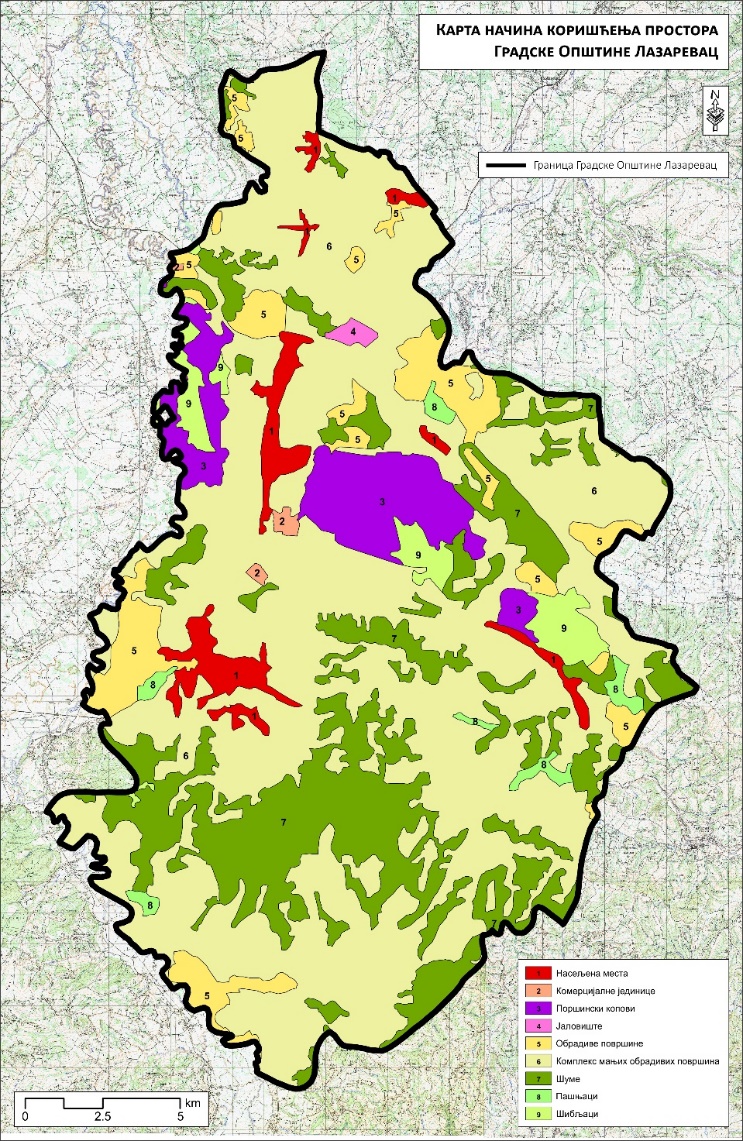 Карта начина коришћења 
простора-ГО Лазаревац
Карта ерозионих 
процеса
-ГО Лазаревац
Wgod=176.638 m3,
Wgodsp=462,5 m3·km-2·god.-1.
Wpsp =115,6 m3·km-2·god.-1
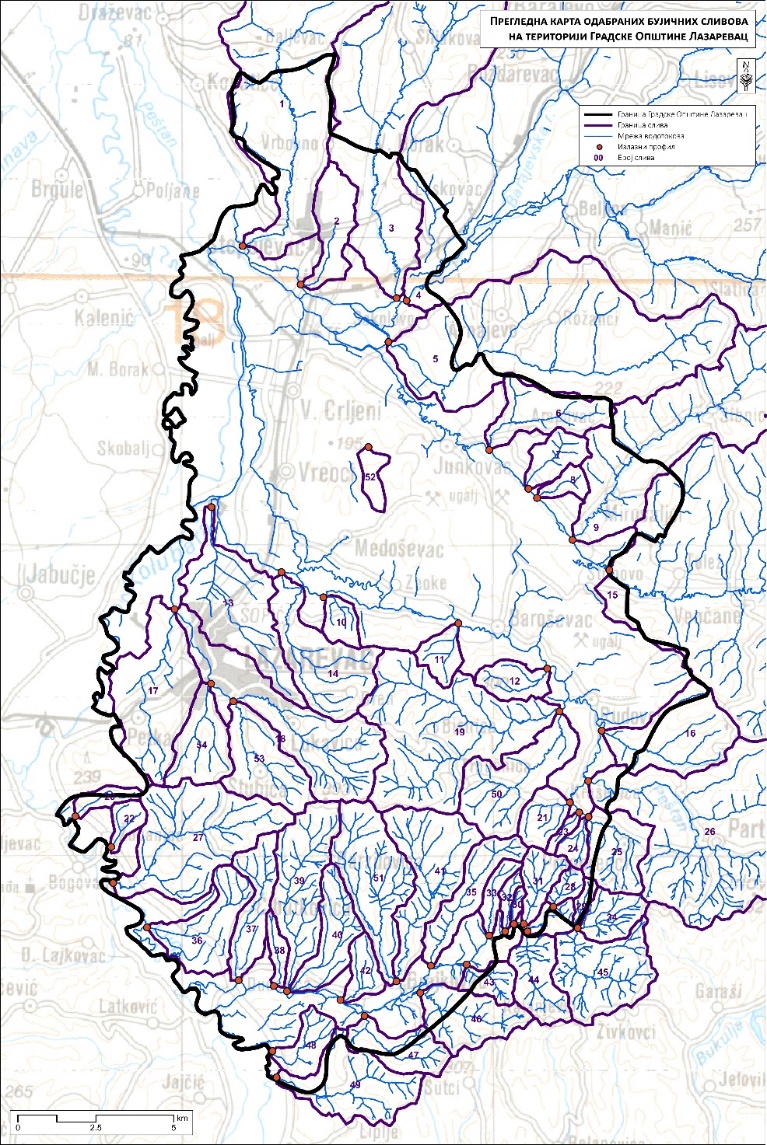 Карта одабраних 
бујичних 
сливова
-ГО Лазаревац
A=0,34-210,41 km²,
Ia=0,79-9,91%
REZULTATI PRORACUNA VELIKIH VODA METODOM         
                   SINTETICKOG JEDINICNOG HIDROGRAMA            
                    REKA : Bezimeni 4   PROFIL : Usce
          
             T       T      qmax      Int     Pbr     Pef     Qmax
           (min)   (cas)  (m3/smm)  (mm/min)  (mm)    (mm)  m3/s)
          ﾍﾍﾍﾍﾍﾍﾍﾍﾍﾍﾍﾍﾍﾍﾍﾍﾍﾍﾍﾍﾍﾍﾍﾍﾍﾍﾍﾍﾍﾍﾍﾍﾍﾍﾍﾍﾍﾍﾍﾍﾍﾍﾍﾍﾍﾍﾍﾍﾍﾍﾍﾍﾍﾍﾍﾍﾍﾍﾍ
           Verov. pojave P = 0 %  Povratni period T = 200 godina
          ﾍﾍﾍﾍﾍﾍﾍﾍﾍﾍﾍﾍﾍﾍﾍﾍﾍﾍﾍﾍﾍﾍﾍﾍﾍﾍﾍﾍﾍﾍﾍﾍﾍﾍﾍﾍﾍﾍﾍﾍﾍﾍﾍﾍﾍﾍﾍﾍﾍﾍﾍﾍﾍﾍﾍﾍﾍﾍﾍ
             45    0.75    0.422   10.302   92.72   42.76    18.04
             50    0.83    0.408    9.498   94.98   44.55     18.16
             55    0.92    0.395    8.820   97.02   46.18     18.22
             60    1.00    0.382    8.241   98.89   47.68     18.23
             65    1.08    0.371    7.739  100.61   49.07     18.19
             70    1.17    0.360    7.301  102.21   50.37     18.12
             75    1.25    0.350    6.914  103.71   51.59     18.03
ﾍﾍﾍﾍﾍﾍﾍﾍﾍﾍﾍﾍﾍﾍﾍﾍﾍﾍﾍﾍﾍﾍﾍﾍﾍﾍﾍﾍﾍﾍﾍﾍﾍﾍﾍﾍﾍﾍﾍﾍﾍﾍﾍﾍﾍﾍﾍﾍﾍﾍﾍﾍﾍﾍﾍﾍﾍﾍﾍ
           Verov. pojave P = 1 %  Povratni period T = 100 godina
          ﾍﾍﾍﾍﾍﾍﾍﾍﾍﾍﾍﾍﾍﾍﾍﾍﾍﾍﾍﾍﾍﾍﾍﾍﾍﾍﾍﾍﾍﾍﾍﾍﾍﾍﾍﾍﾍﾍﾍﾍﾍﾍﾍﾍﾍﾍﾍﾍﾍﾍﾍﾍﾍﾍﾍﾍﾍﾍﾍ
             45    0.75    0.422    8.851   79.66   32.74     13.81
             50    0.83    0.408    8.160   81.60   34.19     13.94
             55    0.92    0.395    7.578   83.36   35.52     14.01
             60    1.00    0.382    7.080   84.96   36.74     14.04
             65    1.08    0.371    6.649   86.44   37.88     14.04
             70    1.17    0.360    6.273   87.82   38.94     14.01
             75    1.25    0.350    5.940   89.10   39.93     13.96
          ﾍﾍﾍﾍﾍﾍﾍﾍﾍﾍﾍﾍﾍﾍﾍﾍﾍﾍﾍﾍﾍﾍﾍﾍﾍﾍﾍﾍﾍﾍﾍﾍﾍﾍﾍﾍﾍﾍﾍﾍﾍﾍﾍﾍﾍﾍﾍﾍﾍﾍﾍﾍﾍﾍﾍﾍﾍﾍﾍ
           Verov. pojave P = 2 %  Povratni period T = 50 godina
          ﾍﾍﾍﾍﾍﾍﾍﾍﾍﾍﾍﾍﾍﾍﾍﾍﾍﾍﾍﾍﾍﾍﾍﾍﾍﾍﾍﾍﾍﾍﾍﾍﾍﾍﾍﾍﾍﾍﾍﾍﾍﾍﾍﾍﾍﾍﾍﾍﾍﾍﾍﾍﾍﾍﾍﾍﾍﾍﾍ
             50    0.83    0.408    6.857   68.57   24.74     10.09
             55    0.92    0.395    6.368   70.05   25.77     10.17
             60    1.00    0.382    5.950   71.40   26.72     10.22
             65    1.08    0.371    5.588   72.64   27.61     10.24
             70    1.17    0.360    5.271   73.80   28.44     10.23
             75    1.25    0.350    4.992   74.88   29.22     10.21
             80    1.33    0.340    4.743   75.89   29.96     10.18
POCETNI PODACI ZA PRORACUN VELIKIH VODA PO SCS METODI

                       Povrsina sliva   F   =     1.840  (Km2)
                       Duzina toka      L   =    2.420  (Km)
                       Duzina toka      Lc  =    1.260  (Km)
                       Urav. pad toka   Iur =   4.930  %
                       Broj krive sr.   CN  =   62    
                       Koriscena kriva  CN  =   79    
                       STEPEN VLAZNOSTI TLA :   NADPROSECAN
                       Velicina         K   =   1.018
                       Velicina         tp  =    0.835 (cas)
                       Podizuca grana   Tp  =    1.84 (cas)
                       Opadajuca grana  Tr  =    1.87 (cas)
                       Baza hidr.       Tb  =    3.70 (cas)
                       verov.  0.500 %  Pp  =   179.4 (mm)
                       verov.  1.000 %  Pp  =   154.1 (mm)
                       verov.  2.000 %  Pp  =   129.5 (mm)
          ﾍﾍﾍﾍﾍﾍﾍﾍﾍﾍﾍﾍﾍﾍﾍﾍﾍﾍﾍﾍﾍﾍﾍﾍﾍﾍﾍﾍﾍﾍﾍﾍﾍﾍﾍﾍﾍﾍﾍﾍﾍﾍﾍﾍﾍﾍﾍﾍﾍﾍﾍﾍﾍﾍﾍﾍﾍﾍﾍ
Безимени поток 11- хидрограми максималног  протицаја 
(надпросечни услови влажности)
ИЗДВАЈАЊЕ УГРОЖЕНИХ СЕКТОРА ПРИОБАЉА И КРИТИЧНИХ ДЕОНИЦА БУЈИЧНИХ ВОДОТОКОВА
Буровачки поток, пропуст цевасти на локалном путу Лазаревац - Бурово
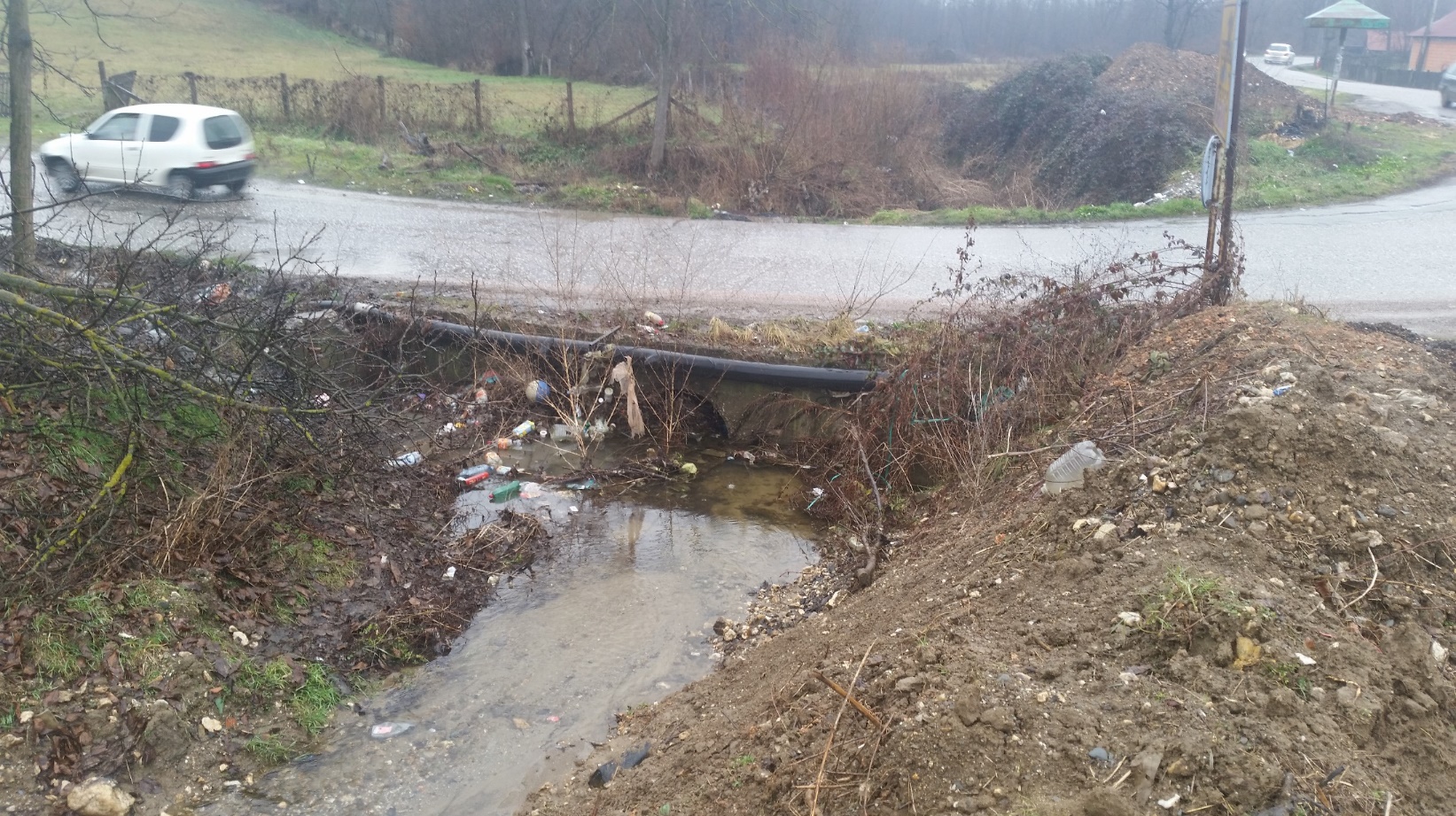 Река Пештан, мост на на локалном путу Бурово - Барошевац
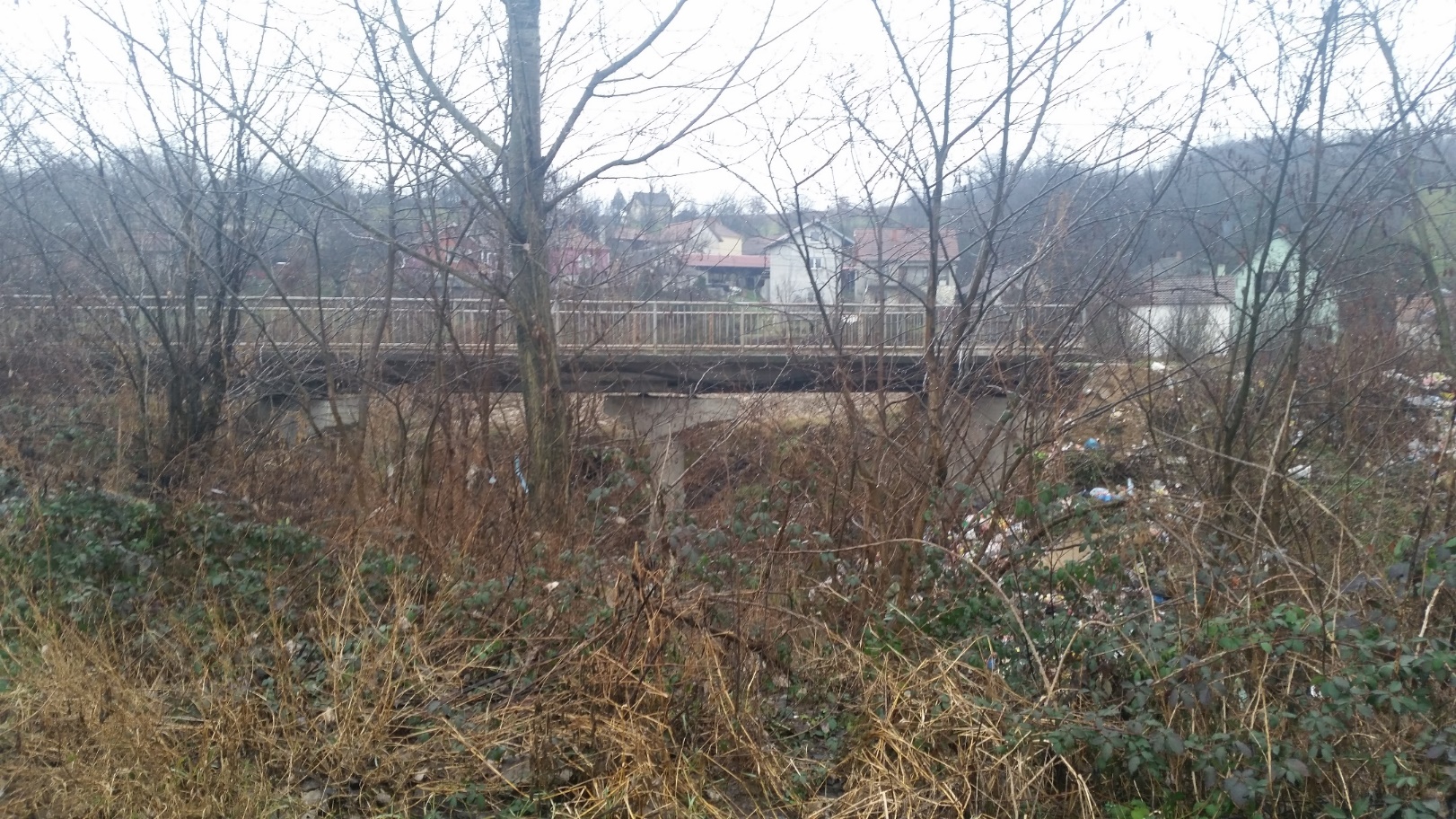 Река Лукавица, пешачки мост у Лазаревцу
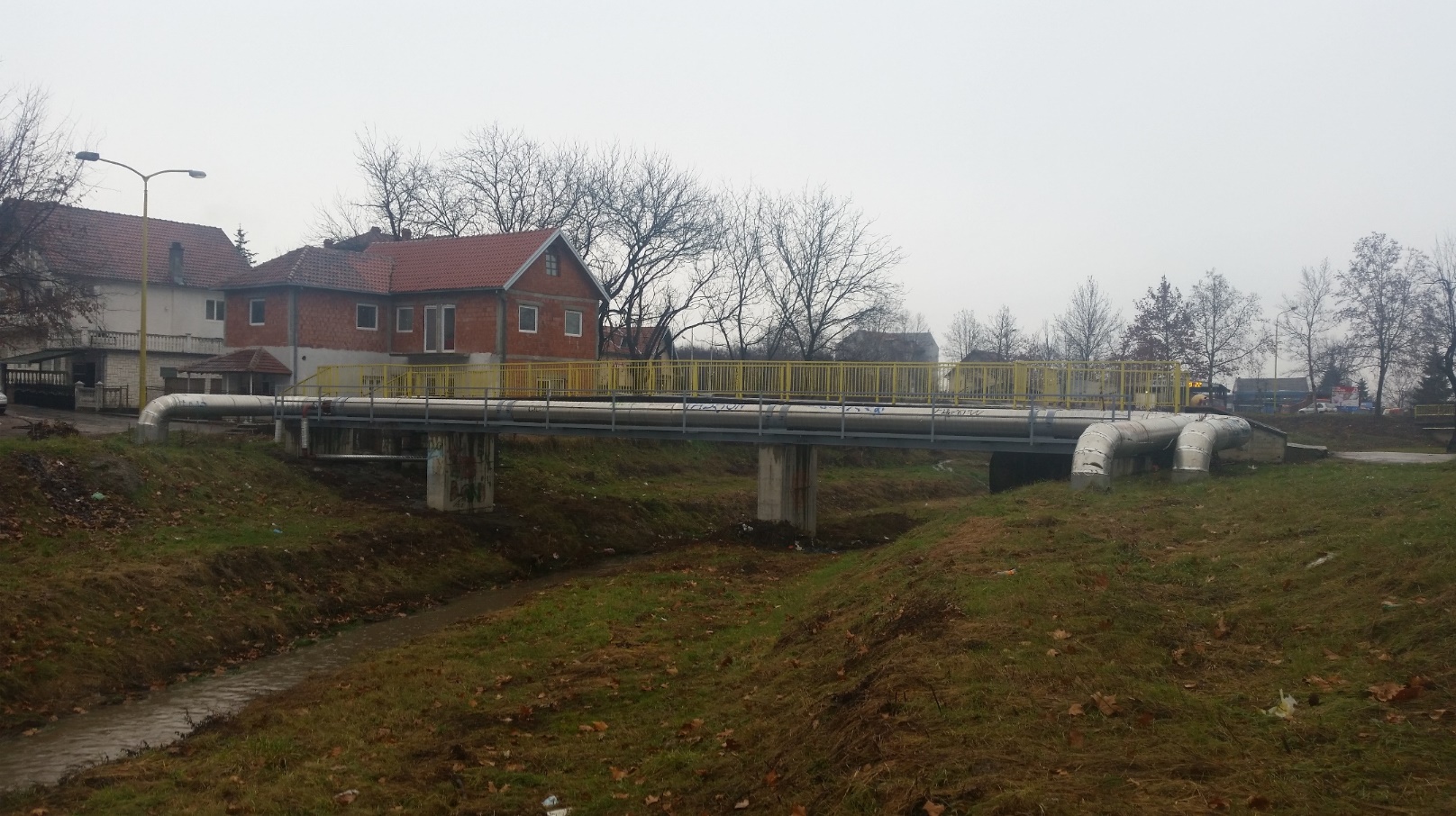 Сибничка река, пропуст армирано-бетонски на некатегорисаном путу
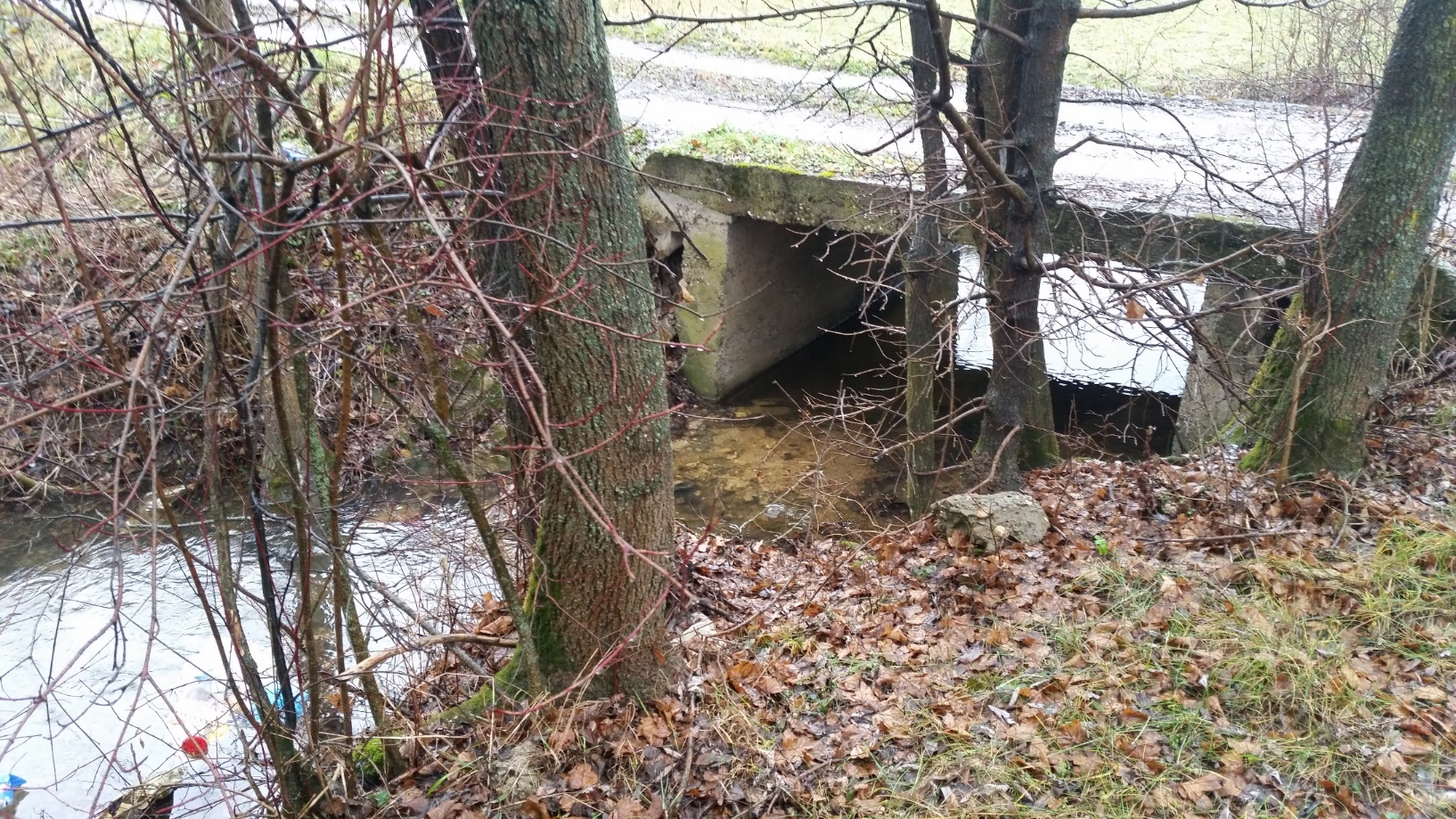 Поток Сајковац, пропуст цевасти Ø 1000, на некатегорисаном путу
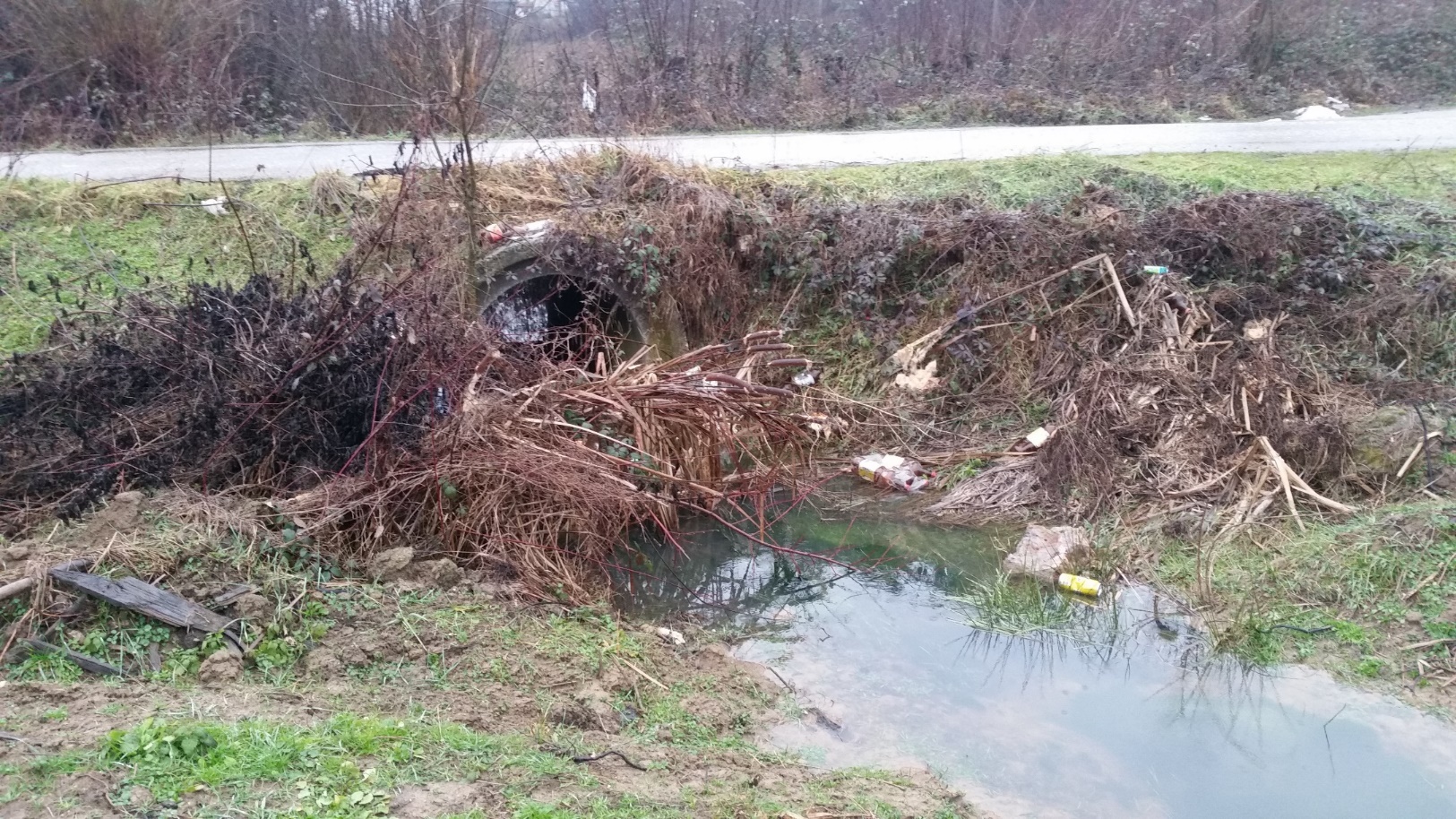 Река Лукавица, село Лукавица
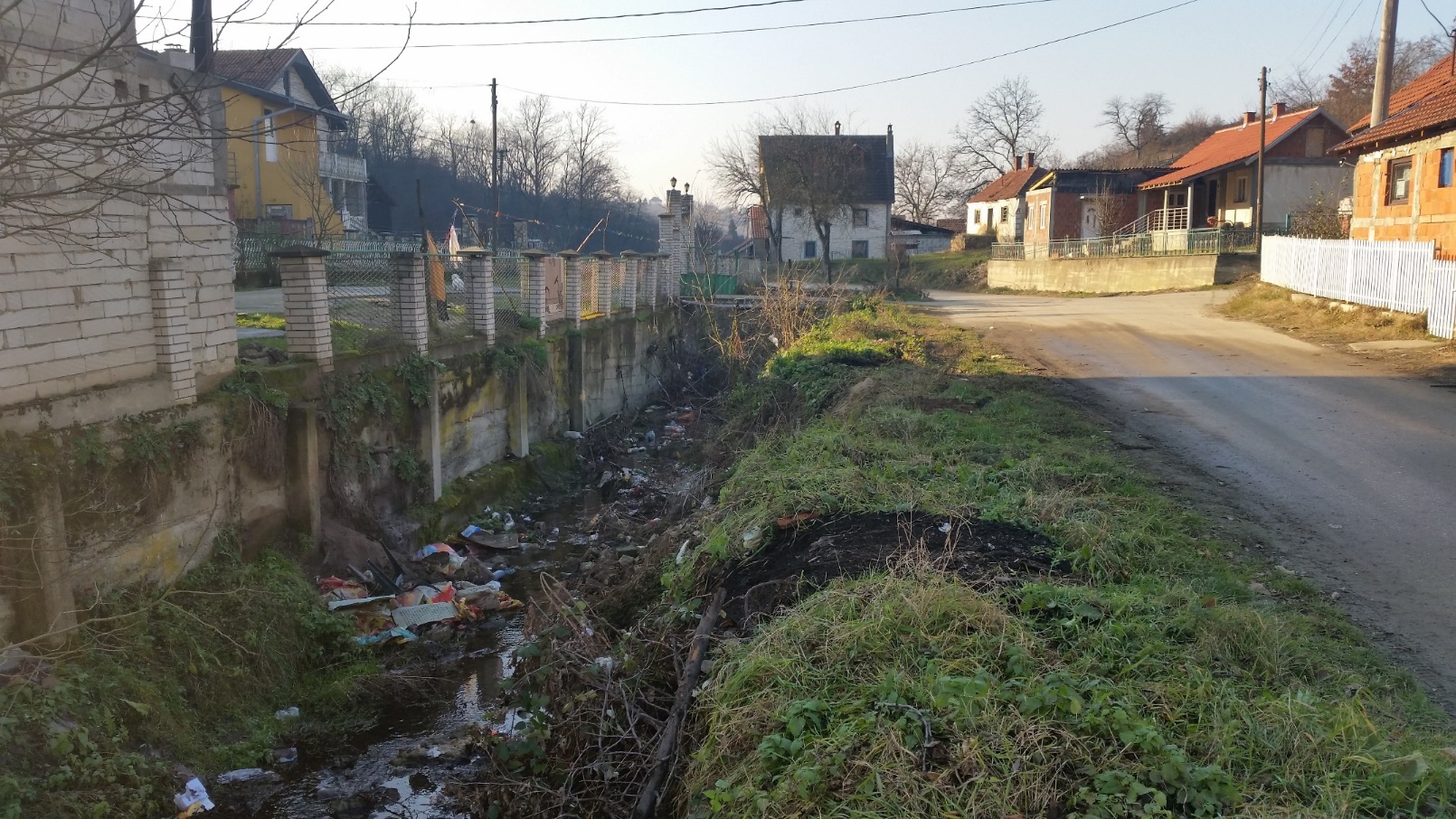 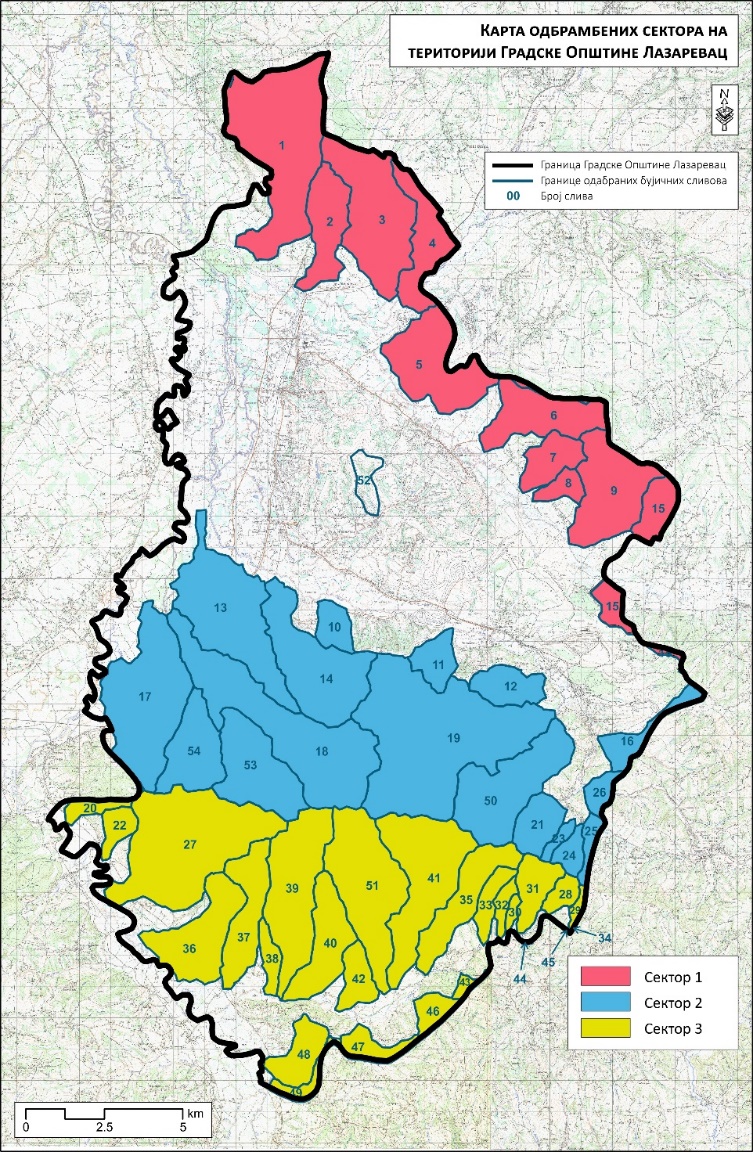 Сектор 1 - сливови бр. 1, 2, 3, 4, 5, 6, 7, 8, 9 и 15 (десне притоке реке Турије)
Сектор 2 - сливови бр. 10, 11, 12, 13, 14, 16, 17, 18, 19, 21, 23, 24, 25, 26, 50, 53 и 54 (леве притоке река Пештан, Лукавица и Криваја)
Карта одбрамбених 
Сектора
-ГО Лазаревац
Сектор 3 - сливови бр. 20, 22, 27, 28, 29, 30, 31, 32, 33, 34, 35, 36, 37, 38, 39, 40, 41, 42, 43, 44, 45, 46, 47, 48, 49 и 51 (све десне притоке реке Љиг на територији Градске Општине Лазаревац; сви издвојени водотокови на сливу реке Оњег)
Посебни услови ангажовања људства, механизације, опреме и материјалних средстава
Сектор 1: десне притоке реке Турије
 
-обезбеђење људства: 180 људи.
 
-обезбеђење алата, материјала, опреме и механизације: ЈВП „Београдводе“ и по потреби, сва градска јавна комунална предузећа, приватне и друштвене грађевинске фирме.
Списак неопходне механизације и опреме 
на Сектору 1
Сектор 2: леве притоке реке Пештан, Лукавица и Криваја
 
 
-обезбеђење људства: 260 људи.
 
-обезбеђење алата, материјала, опреме и механизације: ЈВП „Београдводе“ и по потреби, сва градска јавна комунална предузећа, приватне и друштвене грађевинске фирме.
Списак неопходне механизације и опреме на Сектору 2
Сектор 3: све десне притоке реке Љиг на територији Градске Општине Лазаревац; сви издвојени водотокови на сливу реке Оњег. 

 -обезбеђење људства: 120 људи.

-обезбеђење алата, материјала, опреме и механизације: ЈВП „Београдводе“ и по потреби, сва градска јавна комунална предузећа, приватне и друштвене грађевинске фирме.
Списак неопходне механизације и опреме на Сектору 3
ШЕМА ОРГАНИЗАЦИЈЕ ОДБРАНЕ ОД БУЈИЧНИХ ПОПЛАВА
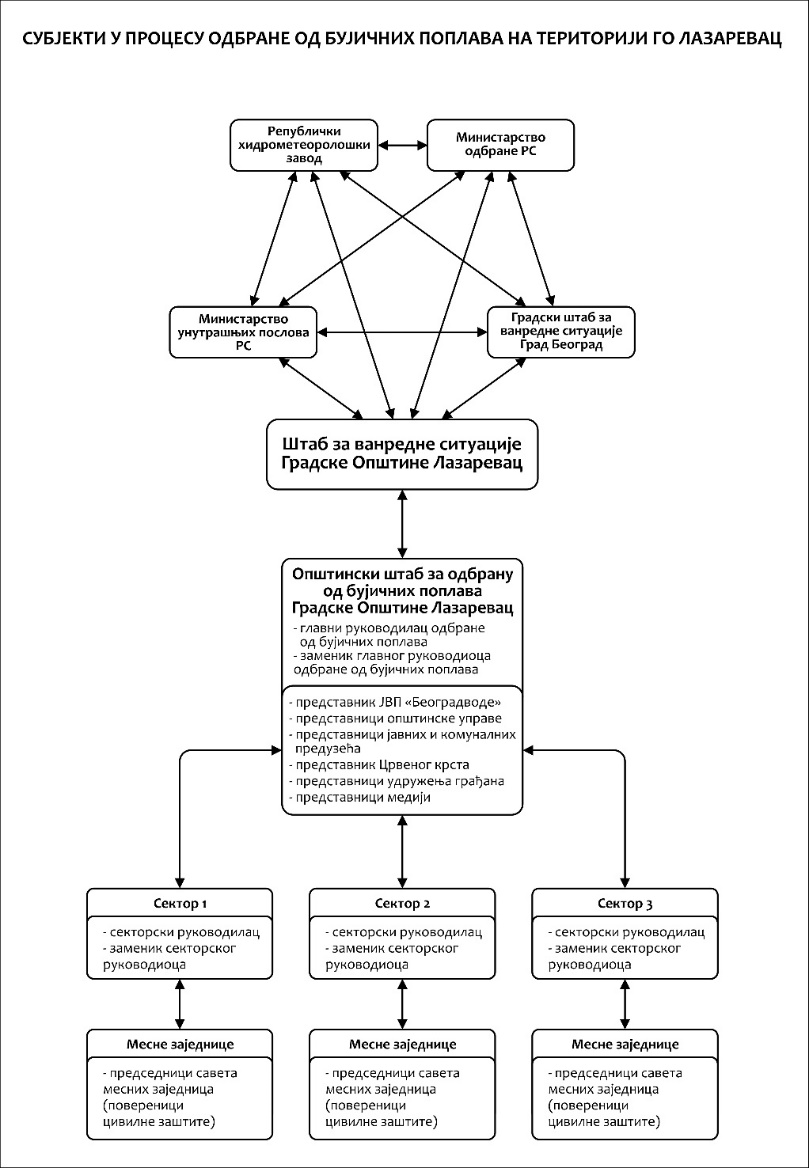 Субјекти у процесу одбране 
од бујичних поплава
ПРОГЛАШЕЊЕ И УКИДАЊЕ ОДБРАНЕ ОД БУЈИЧНИХ ПОПЛАВА
Одбрану од бујичних поплава на водотоковима II реда, проглашава и укида командант Штаба за ванредне ситуације, у складу са условима и критеријумима утврђеним Оперативним планом одбране од бујичних поплава за 2016. годину, а на основу предлога Оперативног штаба за одбрану од бујичних поплава Градске општине Лазаревац, као дела ШВС ГО Лазаревац. 

О потреби проглашења ванредне ситуације услед поплава на водама II реда, на територији јединице локалне самоуправе, одлучује председник општине, односно градоначелник.
Критеријуми за проглашење редовне одбране, 
ванредне одбране и ванредног стања услед појаве бујичних поплава
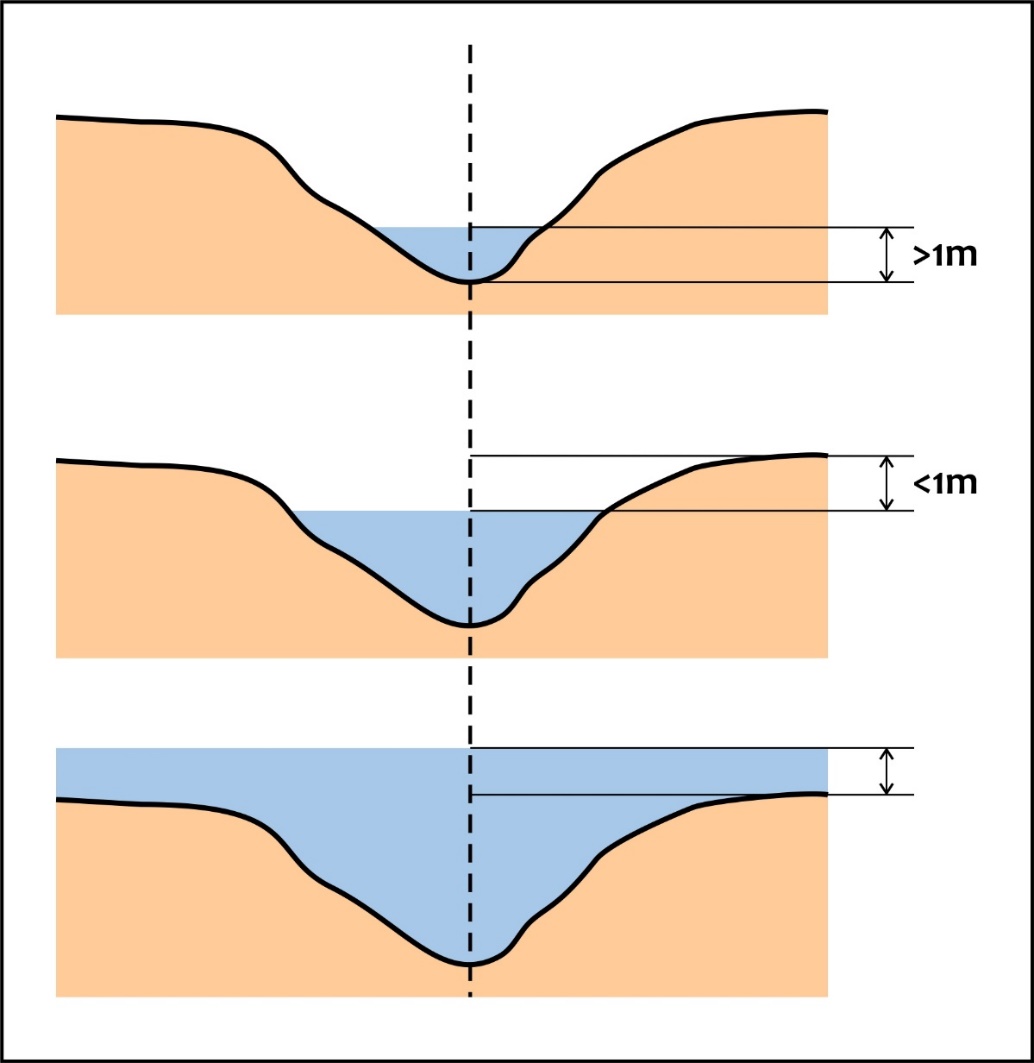 редовна одбрана: ниво воде превазилази висину од 1,0 m изнад коте дна минор корита
ванреднa одбранa: ниво воде у кориту је на мање од 1.0 m од коте круне обале
ванредно стањe: ниво воде у кориту превазилази коту круне обале и долази до изливања у приобаље
Закон о водама („Сл. гласник РС“ бр. 50/06; 92/09)
Члан 90, став 2: Заштита од штетног дјеловања вода односи се на одбрану од поплава и леда на водотоцима, и заштиту од ерозије и бујица
Члан 91, став 1: водоплавна и ерозивна подручја; став 2: подручја из претходног става (угрожено подручје), одређује Влада, на приједлог Министарства, узимајући у обзир природне могућности настанка штетног дјеловања вода, број потенцијално угрожених становника и величину могуће штете на земљишту, објектима и имовини.
Члан 92 (водоплавно подручје);
Члан 93 (ерозивно подручје); став 1 (земљишни простор на коме настају промјене на површинском слоју земљишног рељефа, ерозијом или денудацијом, односно, огољавањем, као посљедива дјеловања кише, текуће воде, леда или снијежних лавина (флувијална, плувијална, глацијална, абразиона); став 2 (Министарство спроводи мјере и радње на изради документације којом се утврђују ерозивна подручја, са врстама ерозије, интензитетом и другим карактеристикама, у складу са чл. 85 и 94).
Закон о водама („Сл. гласник РС“ бр. 50/06; 92/09)
Члан 94.
(1) Ради заштите од штетног дјеловања вода, Република Српска и јединице локалне самоуправе дужне су на угроженом подручју осигурати планирање мјера заштите, градњу и управљање водном инфраструктуром, нарочито насипима, бранама, преградама, објекатима за стабилизацију дна и обала, и објекатима за одвођење унутрашњих вода у складу са надлежностима повјереним им овим законом. У циљу реализације наведене активности оператора који управљају системима, доноси посебне програме, у складу са овим законом, а које одобрава Министарство.
 
(2) Мјере и активности из претходног става се спроводе и изван угроженог подручја, на нивоу цијелог ријечног слива, ако се с њима повећава степен заштите, а сматрају се активностима и радњама које се спроводе у складу са чл. 10, 16. и 85. овог закона.
 
(3) Циљеви заштите од штетног дјеловања вода ће бити садржани и у другим секторским плановима, у складу са чланом 43. овог закона.
 
(4) Мјере и активности заштите од поплава се дијеле на фазу планирања, припремну фазу, фазу активне одбране од поплава и постпоплавну фазу.
Закон о водама („Сл. гласник РС“ бр. 50/06; 92/09)
Члан 95 (планирање и спровођење заштите), став 2: Одржавање, реконструкција и изградња заштитиних објеката; одржавање главне каналске мреже; одржавање насипа; предузимање превентивних активности и током поплава; податке о опреми и материјалу који ће се припремити за спровођење активности; означавање критичних сливова и деоница; водостај који означава почетак активности; начин обавештавања надлежних органа; одржавање веза;
Чланови 96, 97, 98, 99.
Ванредна одбрана од бујичних поплава
на основу Општег Плана за одбрану од поплава за период од 2012. до 2018. године (Сл. Гл. РС, бр. …….):
 
Одбрану од поплава организује и спроводи јединица локалне самоуправе на својој територији, у складу са општим планом, планом заштите и спасавања у ванредним ситуацијама, републичким оперативним планом и локалним оперативним планом.

Такође, ванредна одбрана од бујичних поплава се проглашава у случају најаве екстремно јаких пљускова, наглог топљења снега или коинциденције ових појава, када се очекује пораст нивоа бујичне масе, изливање из корита или оштећење одбрамбених грађевина.
ПЛАНИРАНИ ПРЕВЕНТИВНИ РАДОВИ НА ВОДОТОКОВИМА II РЕДА НА ТЕРИТОРИЈИ ГРАДСКЕ ОПШТИНЕ ЛАЗАРЕВАЦ ЗА 2016. ГОДИНУ
континуиране активности на изградњи и реконструкцији насипа, градских и пољских регулација;

повећање степена сигурности кроз редовно одржавање изграђених објеката за одбрану од бујичних поплава (посебно пропусне моћи регулација, прелива попречних објеката, мостовских отвора, друмских и пружних пропуста);

израда одговарајуће техничке документације; 

уређење бујичних сливова применом концепта интегралних мера, који обухвата техничке радове у хидрографској мрежи (израда преграда, прагова и појасева; регулација и обалоутврда; мањих брана и ретензија са акумулационим простором за пријем поплавног таласа), биотехничке и биолошке радове на сливу (израда система плетера и рустикалних преграда на секундарној и терцијарној хидрографској мрежи; израда контурних ровова за задржавање дела површинског отицаја; пошумљавање и затрављивање; израда илофилтерских система; примена система агро-шумарства);
израда техничке документације којом се дефинише домет деловања бујичних поплава за одређене вероватноће појаве (максимални протицај, висина воденог стуба, плавне зоне);

израда планске документације (просторни планови; генерални планови; планови детаљне регулације) са општим и посебним условима за заштиту од бујичних поплава (процена ризика, правила градње);

израда планова заштите и спасавања од бујичних поплава, оспособљавање грађана за одбрану и спасавање од бујичних поплава путем путем јавних вежби (у сарадњи са Сектором за ванредне ситуације МУП-а Србије и Црвеним крстом); 

евиденција, едукација и ангажовање предузећа са стручним и материјалним потенцијалима за учешће у процесу одбране и спасавања од бујичних поплава;

евиденција, едукација и ангажовање грађанских организација са стручним и материјалним потенцијалима за учешће у процесу одбране и спасавања од бујичних поплава (ватрогасна друштва; горска служба спасавања; планинарска друштва; спелеолошка друштва; ронилачки и веслачки клубови; извиђачи; радио-аматери).
унапређивати системе осматрања, ране најаве хидролошких екстрема, веза и преноса информација у реалном времену.	

остваривање сарадње са компетентним државним и јавним субјектима: јединице и штабови Војске Србије (инжењеријске и механизоване јединице; медицинске и спасилачке службе); МУП Србије, преко Сектора за ванредне ситуације; Републички Хидрометеоролошки Завод Србије; Министарство пољопривреде, шумарства и водопривреде-Дирекција за воде Републике Србије; ЈВП „Србијаводе“; ЈВП „Београдводе“; ЈВП „Србијашуме“; 

активирање свих потенцијала у надлежности Градске општине Лазаревац: јавна комунална предузећа; Црвени крст; Завод за заштиту здравља, здравствене институције, медији; удружења грађана (планинари; рониоци; горска служба спасавања; спелеолози; извиђачи; добровољна ватрогасна друштва; радио-аматери, итд.);
Преглед хитних превентивних радова (2016)
чишћње нерегулисаног корита, на сливу бр. 18 (река Лукавица), кроз село Лукавица, на дужини од око 1 km (цена по метру дужном око 300 дин., укупно 300.000 дин.);  

чишћње регулисаног корита реке, на сливу бр. 18 (река Лукавица), кроз центар Лазаревца, на дужини од око 0.5 km (цена по метру дужном око 2000 дин., укупно 1.000.000 дин.);

  пошумљавање на сливу бр. 53 (Стубички поток), на површини од око 5 хектара (цена по хектару 120.000 дин., укупно 600.000 дин.);  

Израда плетера (у секундарној хидрографској мрежи и јаругама), на сливовима бр. 35, 36 и 38 (Црнишава, Ковачица и Бугарски поток), укупне дужине око 100 метара (цена по дужном метру 5.400 дин., укупно 540.000 дин.);
израда габионских, депонијских преграда корисне висине hk=2 m, на сливовима бр. 13 и 53 (река Криваја и  Стубички поток); цена коштања око 3.5 милиона дин. по објекту, укупно 7.000.000 дин.;

мелиорације деградираних ливада и пашњака на сливовима бр. 13, 18, 35, 36,38 и 53, на површини од око 10 хектара, сетвом семена одговарајуће травно-легуминозне смеше, са сетвеном нормом од  100 kg/ha (укупно 1000 kg семена, јединичне цене 600 дин./kg, укупно 600.000 дин.).

Укупна цена коштања хитних превентивних радова (a+b+c+d+e+f): 10.040.000,00 дин.
Укупна (процењена) вредност АЕ радова, на целокупној територији ГО Лазаревац

30.000 €/km2, укупно на 382 km2 :
11.460.000 €
План за проглашење ерозионих подручја 
     (30 евра/km2)

Оперативни план за одбрану од поплава на водотоквима II реда (30 евра/km2)

Бањалука: 1.239 km2   (61.950 евра)
Градишка:     762 km2   (38.100 евра)
Хвала на пажњи!